LA COMPOSICIÓ DE LA MATÈRIA
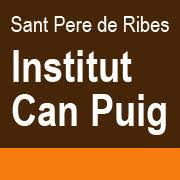 FÍSICA I QUÍMICA
LA COMPOSICIÓ DE LA MATERIA
TOTS SABEM JA QUE LA MATERIA ESTÁ FORMADA PER ÀTOMS, PERÒ… COM ÉS UN ÀTOM?
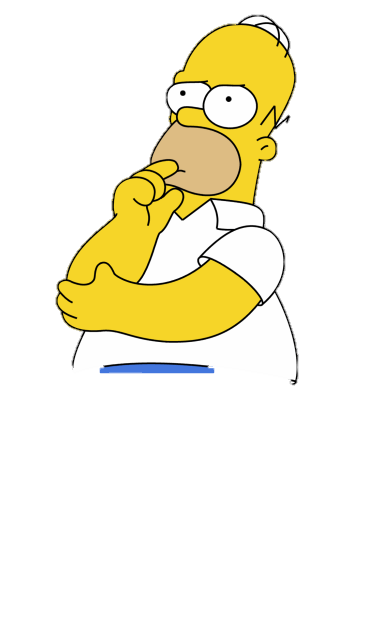 DIBUIXEU !
ELS ÀTOMS: MODELS ATÒMICS
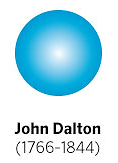 Esferes massisses i indivisibles
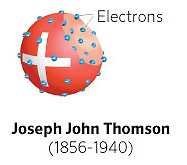 Una esfera amb càrrega positiva amb partícules negatives enganxades
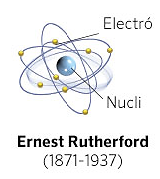 Un nucli petit positiu i electrons que orbiten al voltant
ELS ÀTOMS: MODELS ATÒMICS
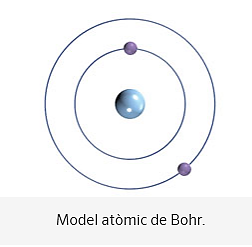 Un nucli positiu compacte amb electrons girant al seu voltant en diferents capes
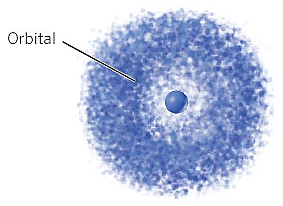 Un nucli amb electrons situats ens una zona propera anomenada orbital, però sense saber on exactament
LA COMPOSICIÓ DE LA MATERIA
Principis del model atòmic actual:
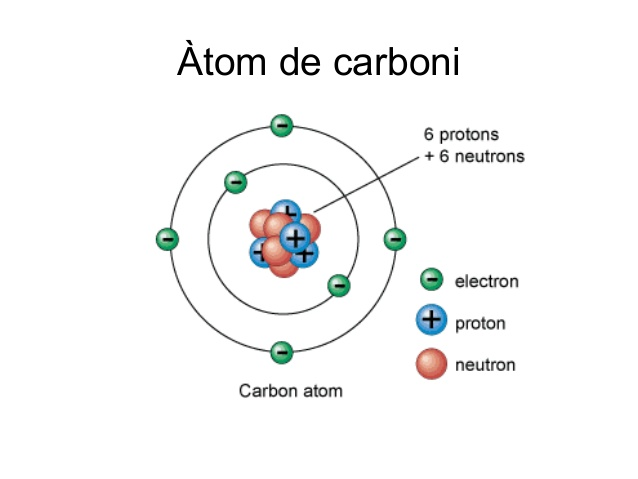 EL NUCLI: concentra quasi tota la massa de l’àtom. Té càrrega positiva i està format per protons (càrrega positiva) i neutrons (partícules sense càrrega).
L’ESCORÇA: es la zona que envolta el nucli, formada d’electrons (càrrega negativa)
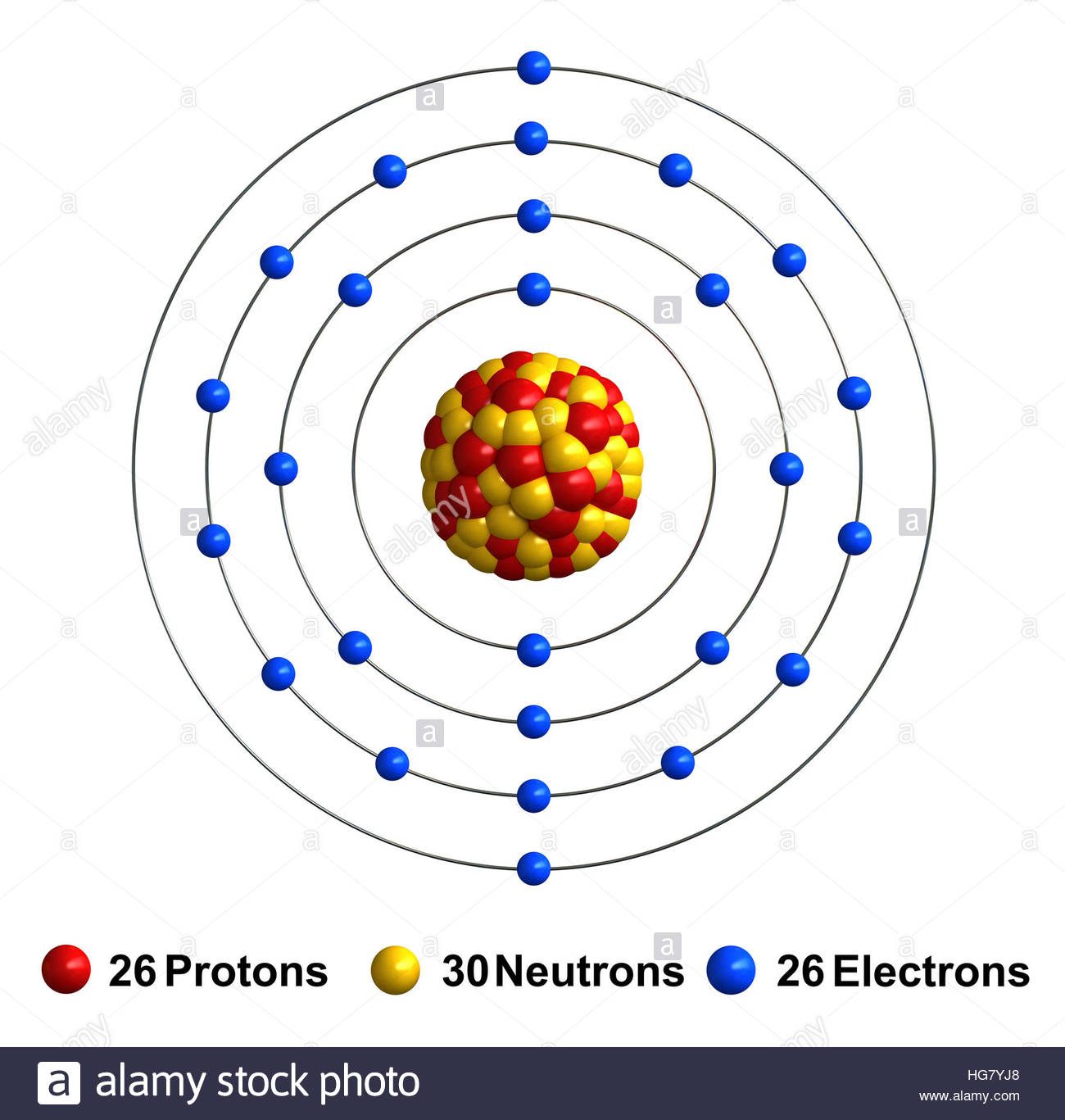 Els àtoms són SEMPRE neutres (nº Protons = nº Electrons)
https://phet.colorado.edu/en/simulation/build-an-atom
CARACTERÍSTIQUES DELS ÀTOMS
ÀTOM DE LITI
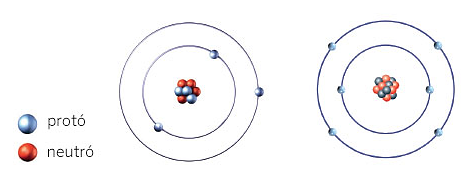 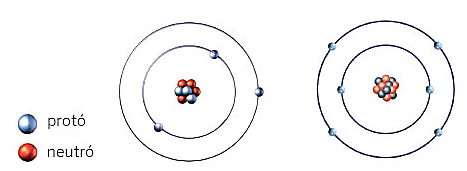 ÀTOM DE CARBONI
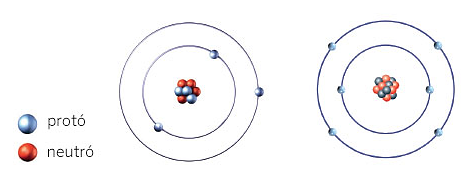 Z =
A =
Z =
A =
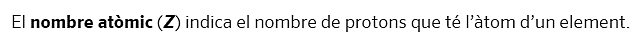 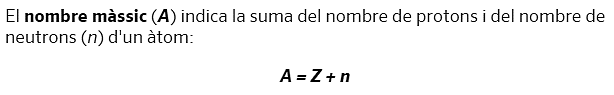 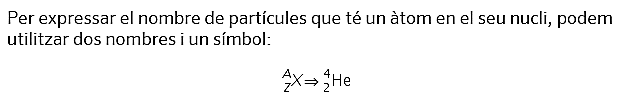 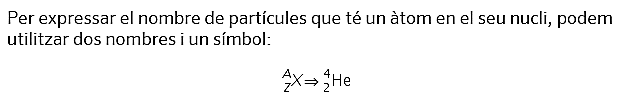 CARACTERÍSTIQUES DELS ÀTOMS
Pàg.65 llibre  exercici 3
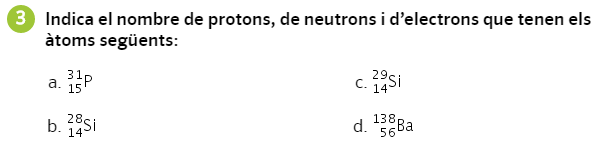 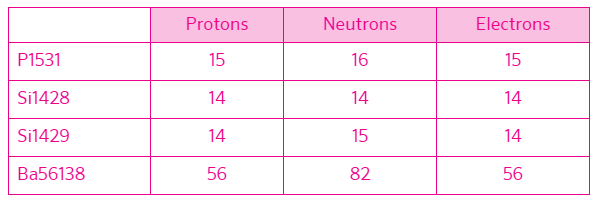 CARACTERÍSTIQUES DELS ÀTOMS
LA MASSA ATÒMICA
MASSA D’ELECTRONS
MASSA DE PROTONS
MASSA DE NEUTRONS
La unitat de massa atòmica (u) és aproximadament la massa d’un protó o d’un neutró
1 unitat de massa atòmica (u) = 1,67 · 10−27 kg
Pàg65 exercici 4
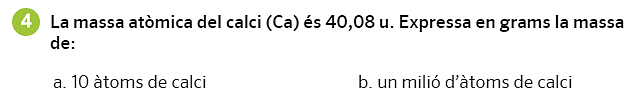 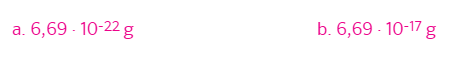 LA MASSA ATÒMICA D’UN ELEMENT
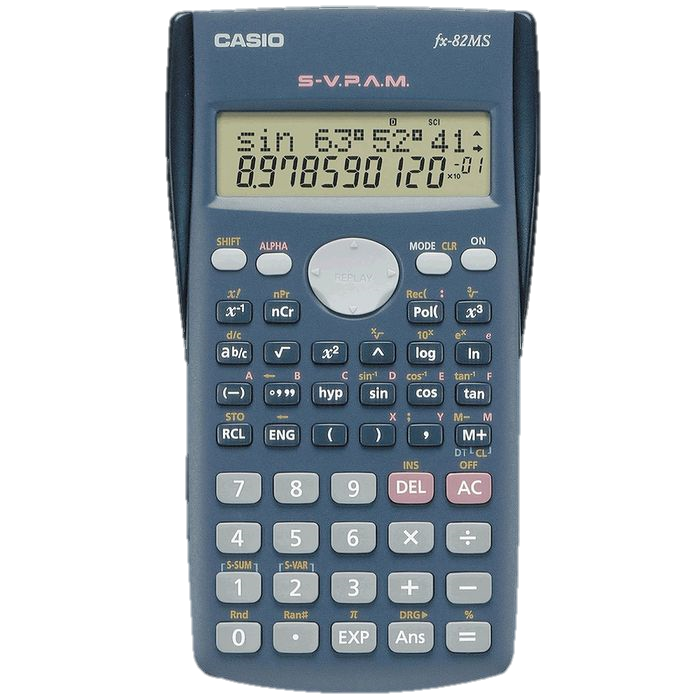 Polsem el botó “Shift”
Polsem el botó de log, ja que sobre té l’exponencial
Posem el número que no té l’exponencial
Afegeixo el número de l’exponencial
LA MASSA ATÒMICA D’UN ELEMENT
Pàgina 51 exercici 10
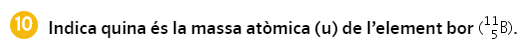 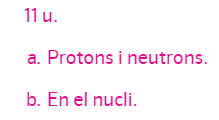 Pàgina 51 exercici 12
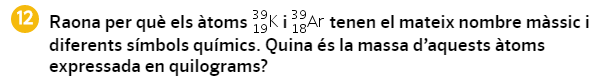 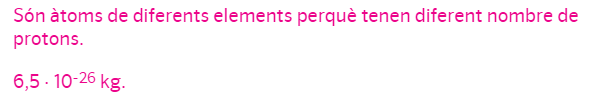 ELS ISÒTOPS
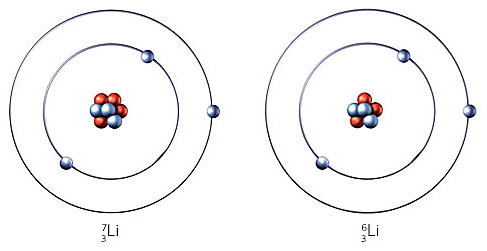 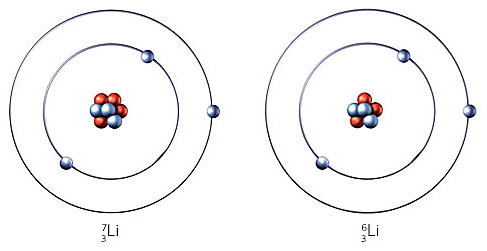 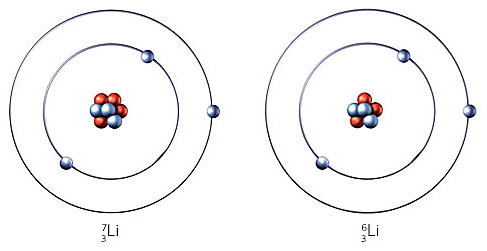 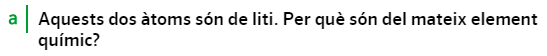 Els isòtops són àtoms d’un mateix element químic que tenen un nombre de neutrons diferent.
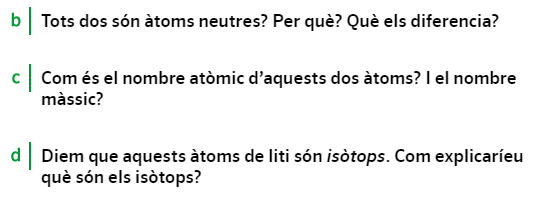 https://phet.colorado.edu/en/simulation/isotopes-and-atomic-mass
UTILITAT DELS ISÒTOPS
https://www.youtube.com/watch?v=0HAVcHcfO84
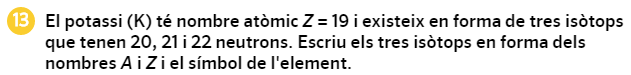 MASSA ATÒMICA D’UN ELEMENT
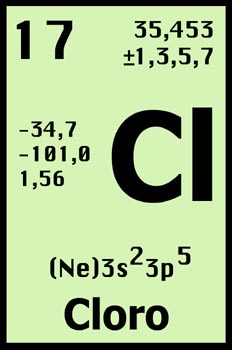 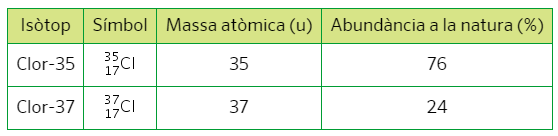 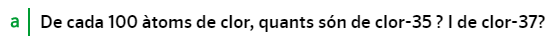 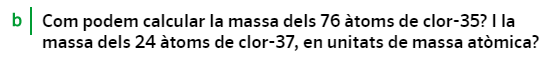 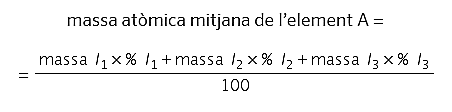 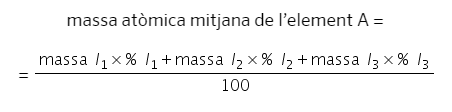 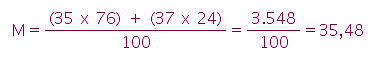 MASSA ATÒMICA D’UN ELEMENT
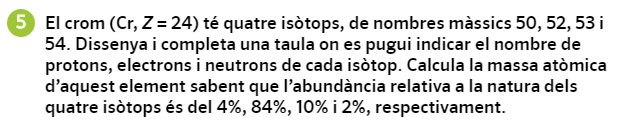 Pàgina 65 exercici 5
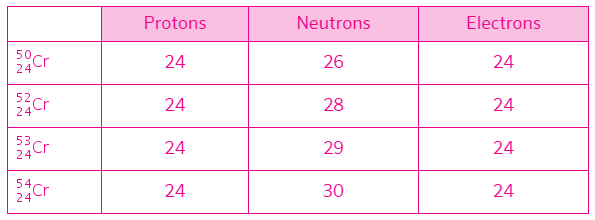 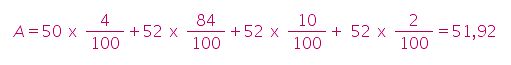 ÀTOMS AMB CÀRREGA ELÈCTRICA
A cada capa de l’escorça se l’anomena nivell
A cada nivell hi caben un número màxim d’electrons
2n2
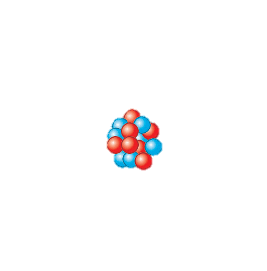 2n2  nivell 1  2 electrons
2n2  nivell 2  8 electrons
2n2  nivell 3  18 electrons
2n2  nivell 4  32 electrons
2n2  nivell 5  50 electrons
ÀTOMS AMB CÀRREGA ELÈCTRICA
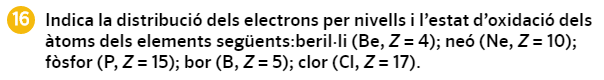 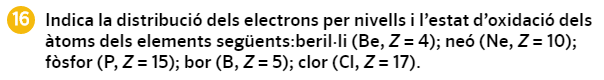 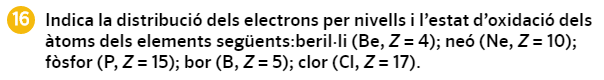 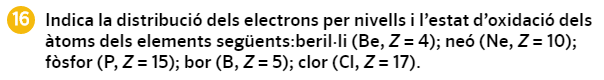 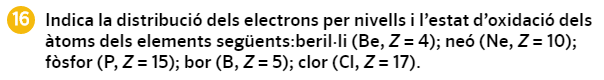 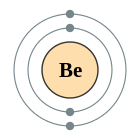 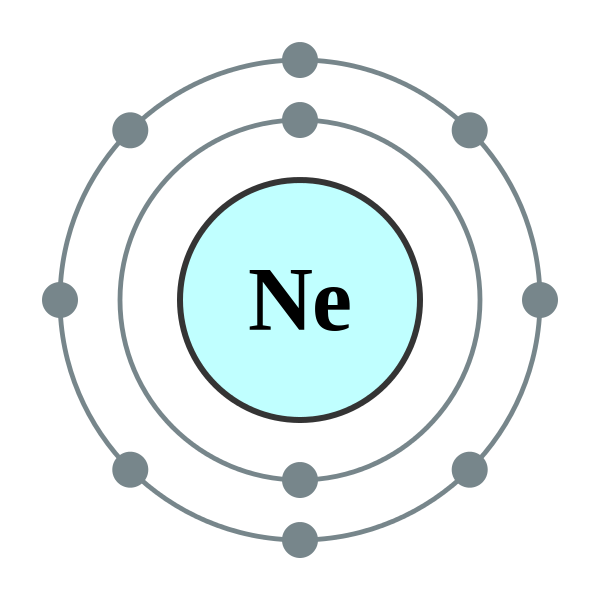 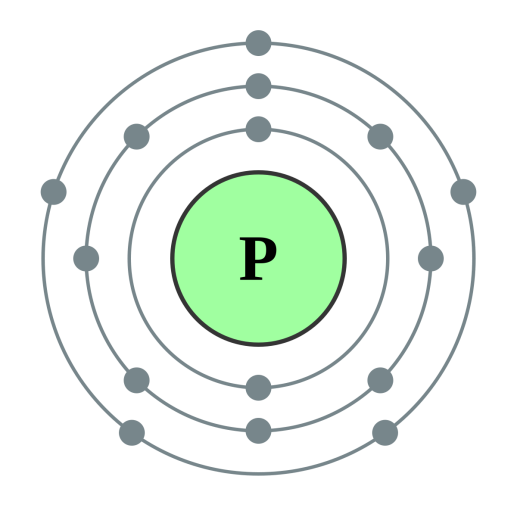 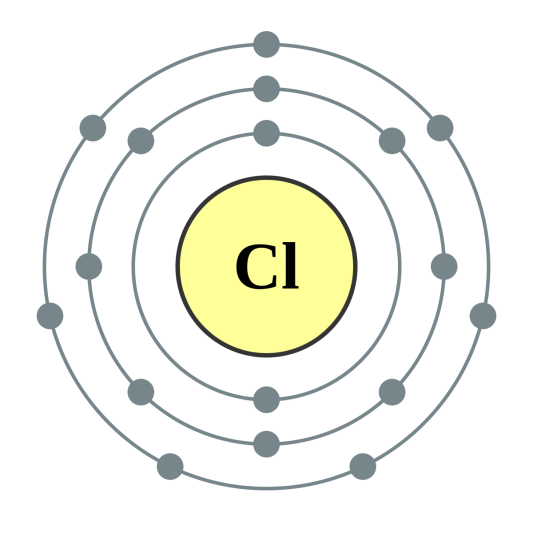 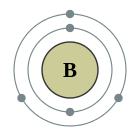 ÀTOMS AMB CÀRREGA ELÈCTRICA
ÀTOMS ESTABLES
ÀTOMS INESTABLES
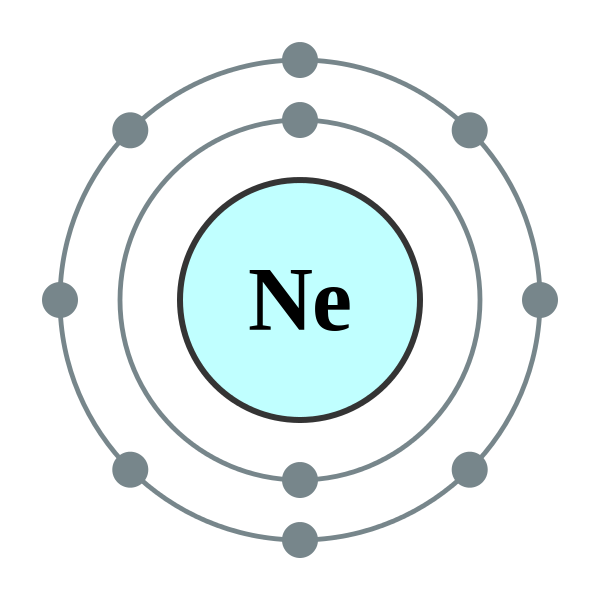 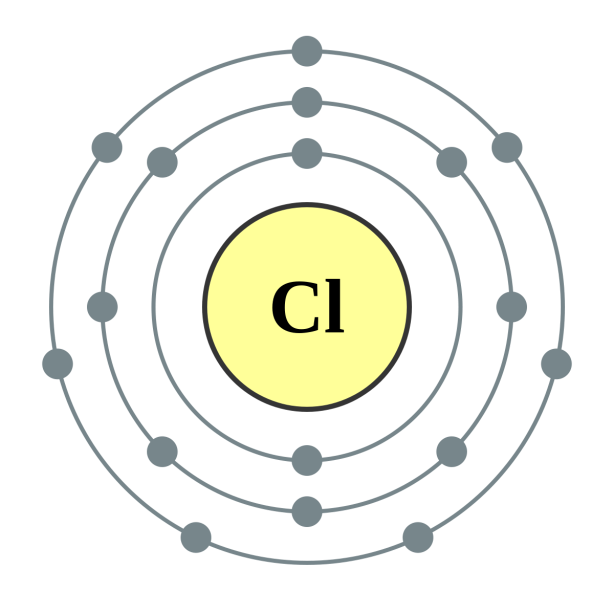 Tenen 8 electrons a l’últim nivell
No tenen 8 electrons a l’últim nivell
ÀTOMS AMB CÀRREGA ELÈCTRICA
Per guanyar estabilitat, els àtoms tenen tendència a tenir vuit electrons en el seu últim nivell, excepte en el nivell 1, en què només n’hi caben dos com a màxim.
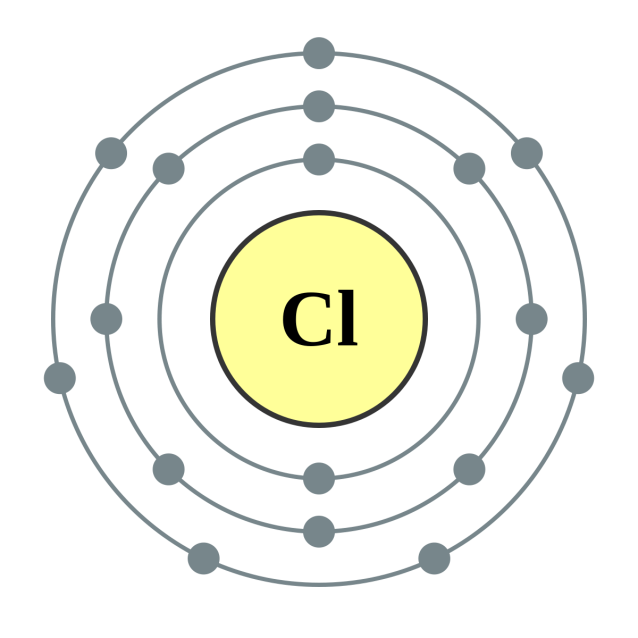 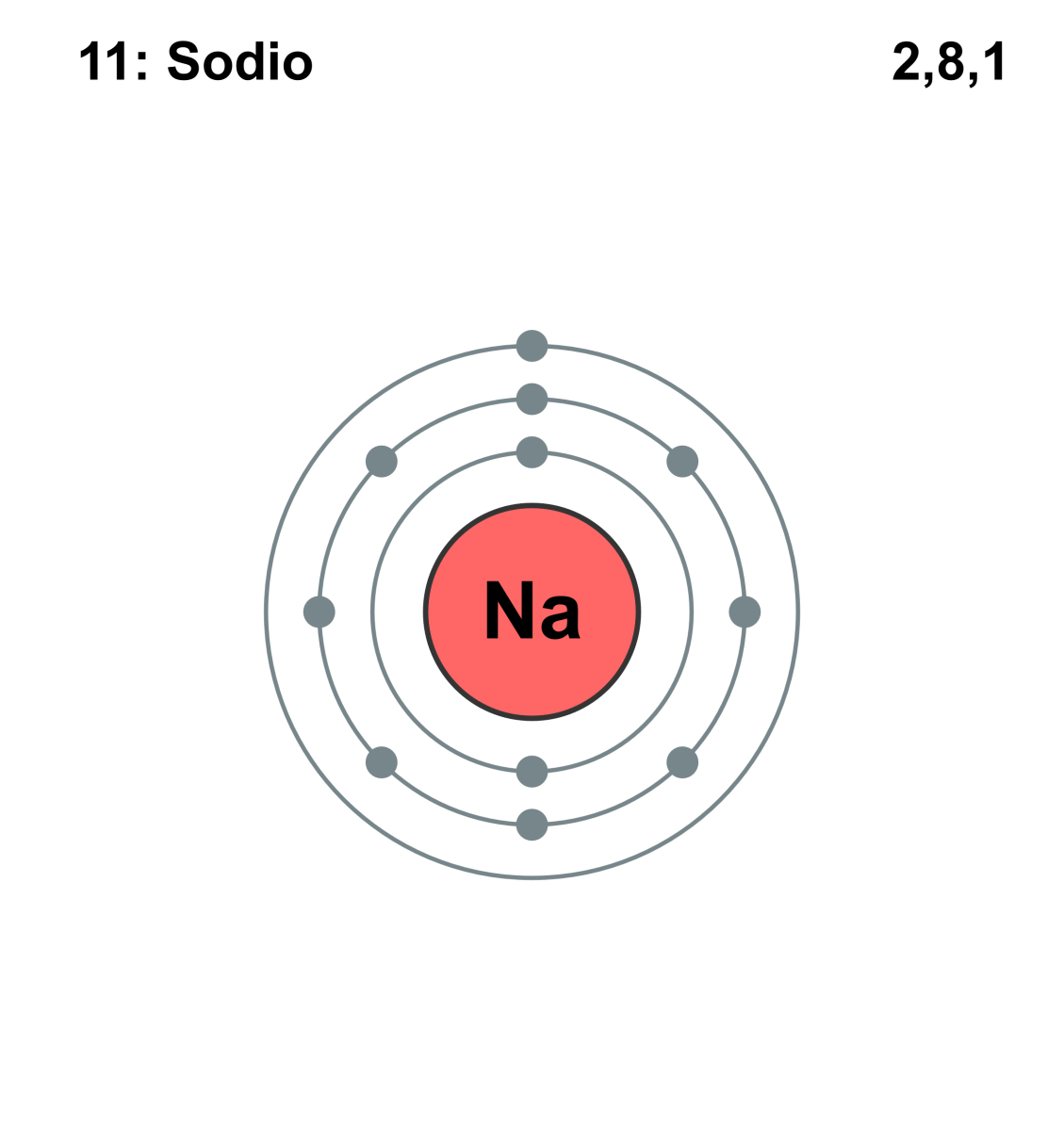 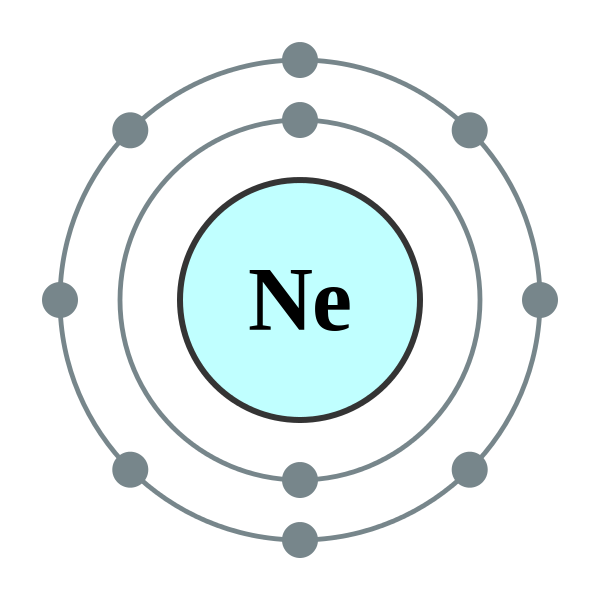 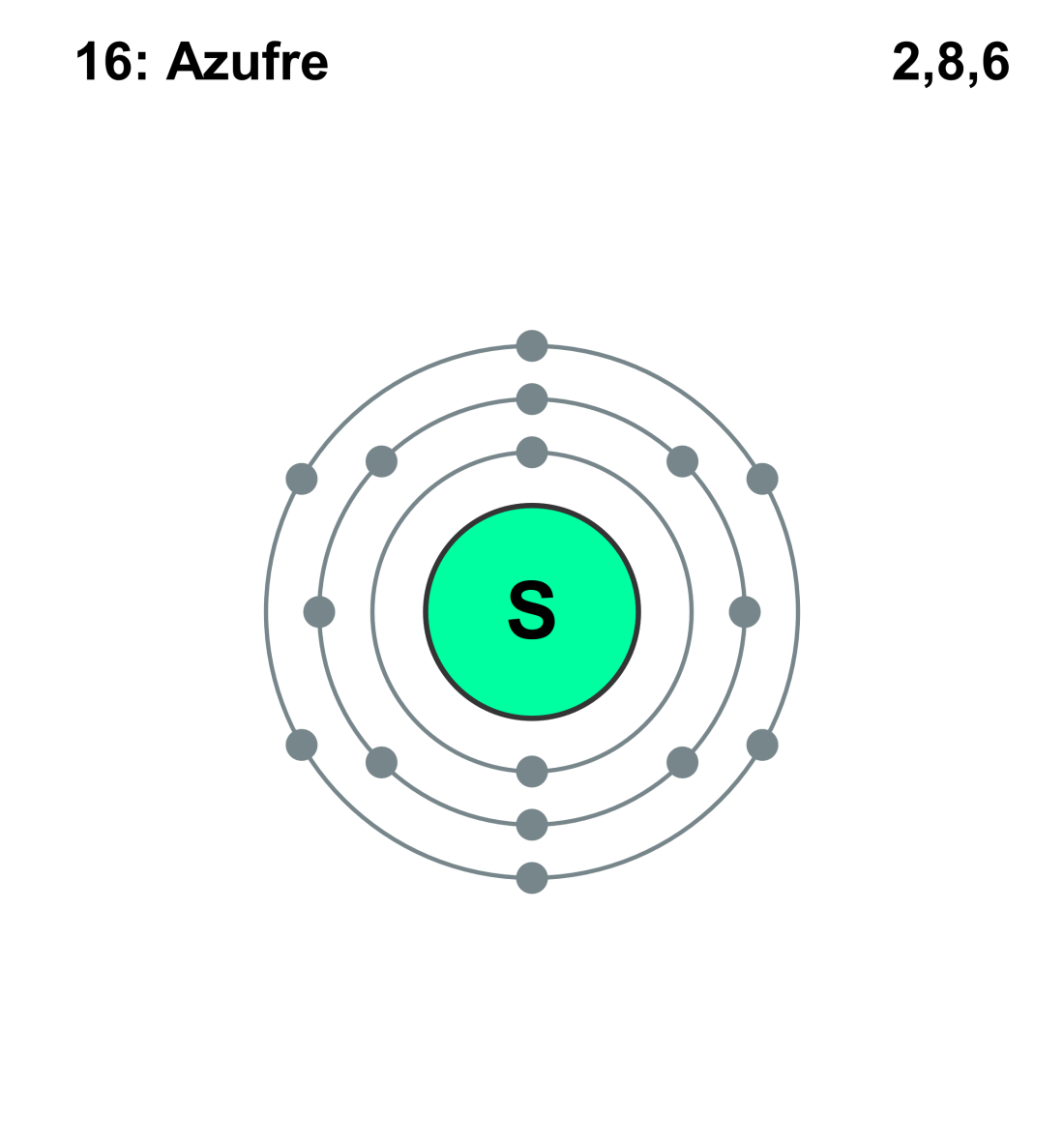 Guanya 1 electró
Perd 1 electró
Guanya 2 electrons
Ni guanya ni perd
ÀTOMS AMB CÀRREGA ELÈCTRICA
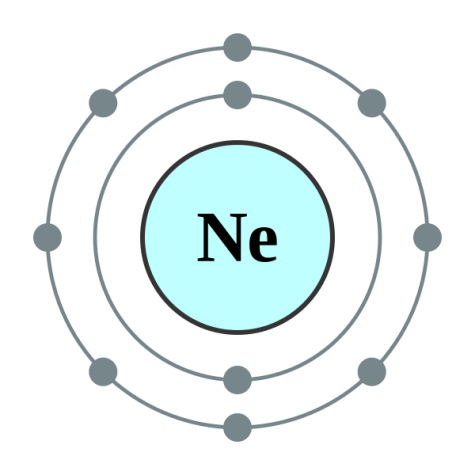 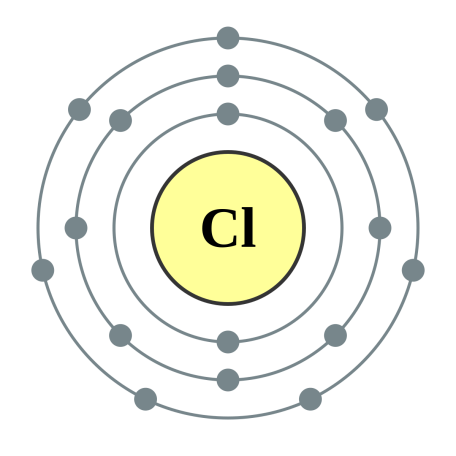 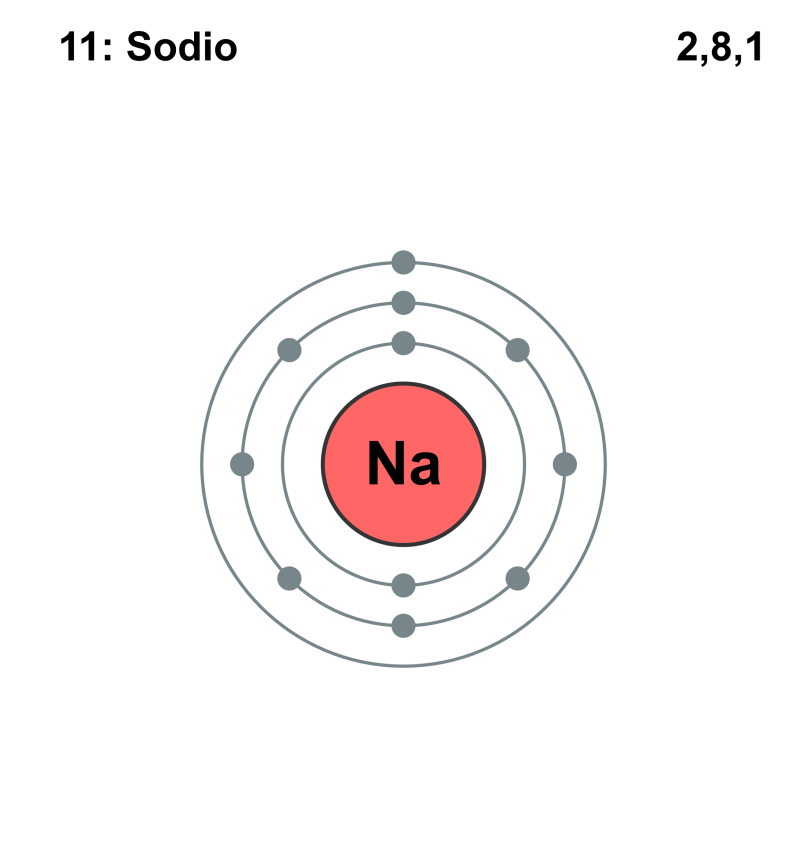 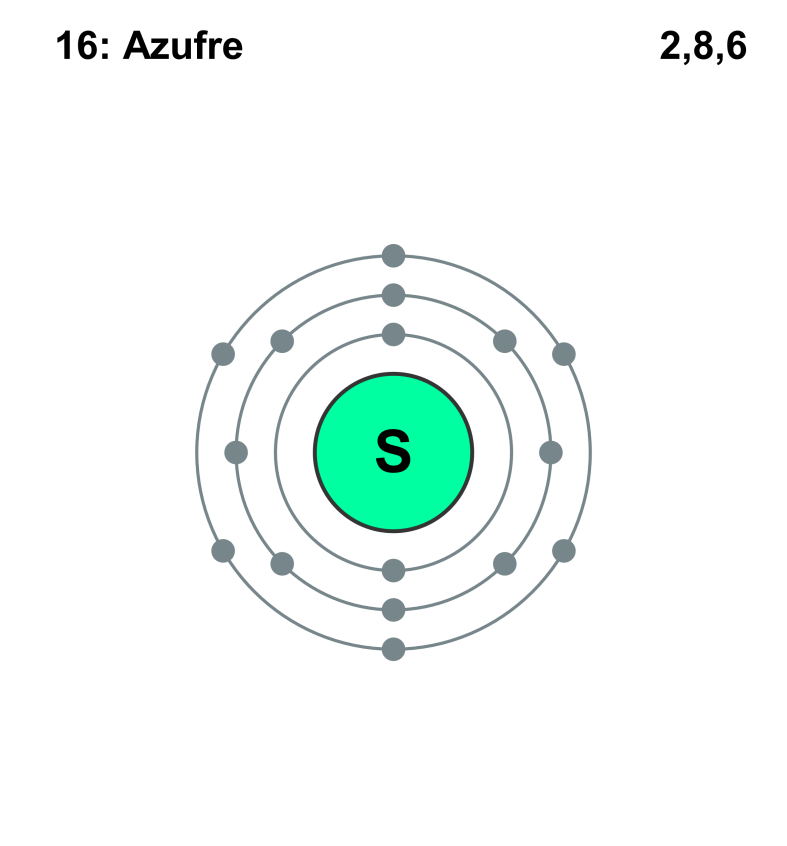 Guanya 2 electrons
Ni guanya ni perd
Guanya 1 electró
Perd 1 electró
1 -
1 +
2 -
0
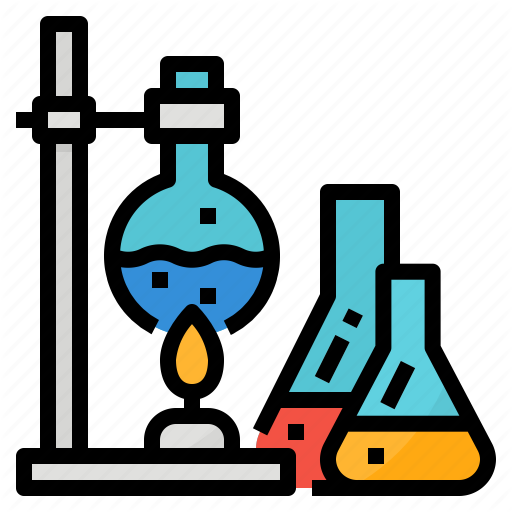 ESTAT D’OXIDACIÓ
ELS IONS
L’àtom que guanya o perd un electró o més es converteix en un ió. 
Un ió positiu o catió és un àtom que ha perdut un electró o més i, per tant, adquireix càrrega positiva.
Un ió negatiu o anió és un àtom que ha guanyat un electró o més i, per tant, adquireix càrrega negativa.
CATIONS
ANIONS
Cl-
           O2-
  N3-
H+
           Ca2+
  Fe3+
ELS IONS
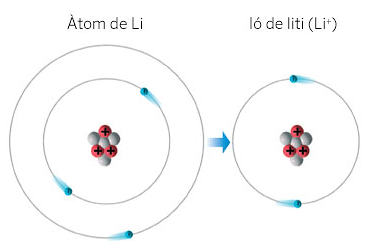 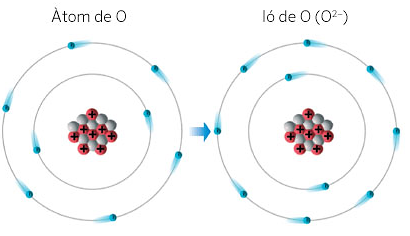 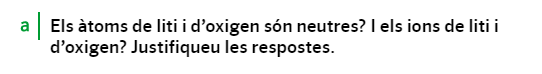 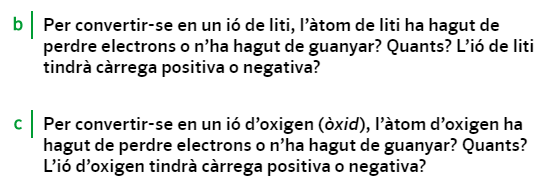 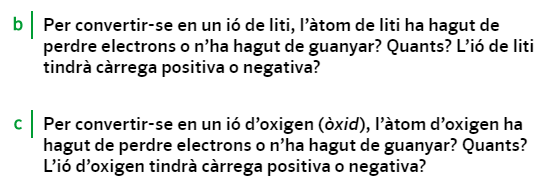 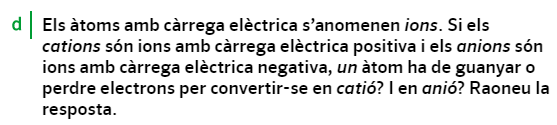 ELS IONS
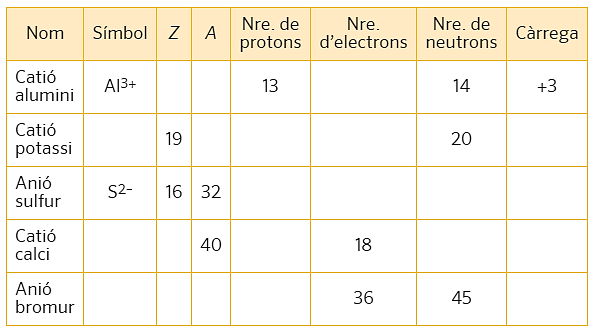 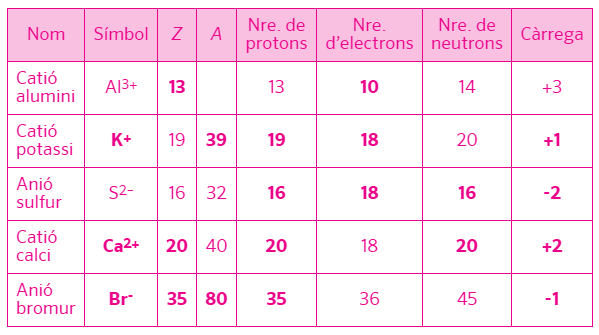 Potassi (K), Calci (Ca) i Bromur (Br)
LA CLASSIFICACIÓ DELS ELEMENTS QUÍMICS
LA CLASSIFICACIÓ DELS ELEMENTS QUÍMICS
Pàgina 55
exercici 19
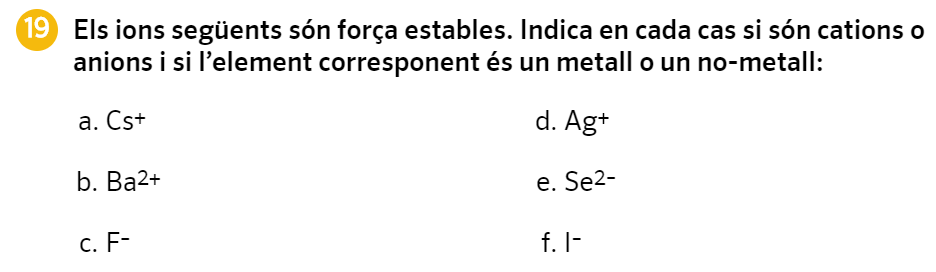 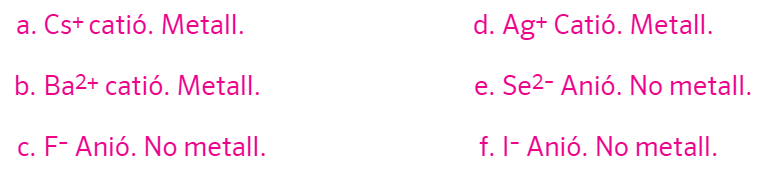 LA TAULA PERIÒDICA
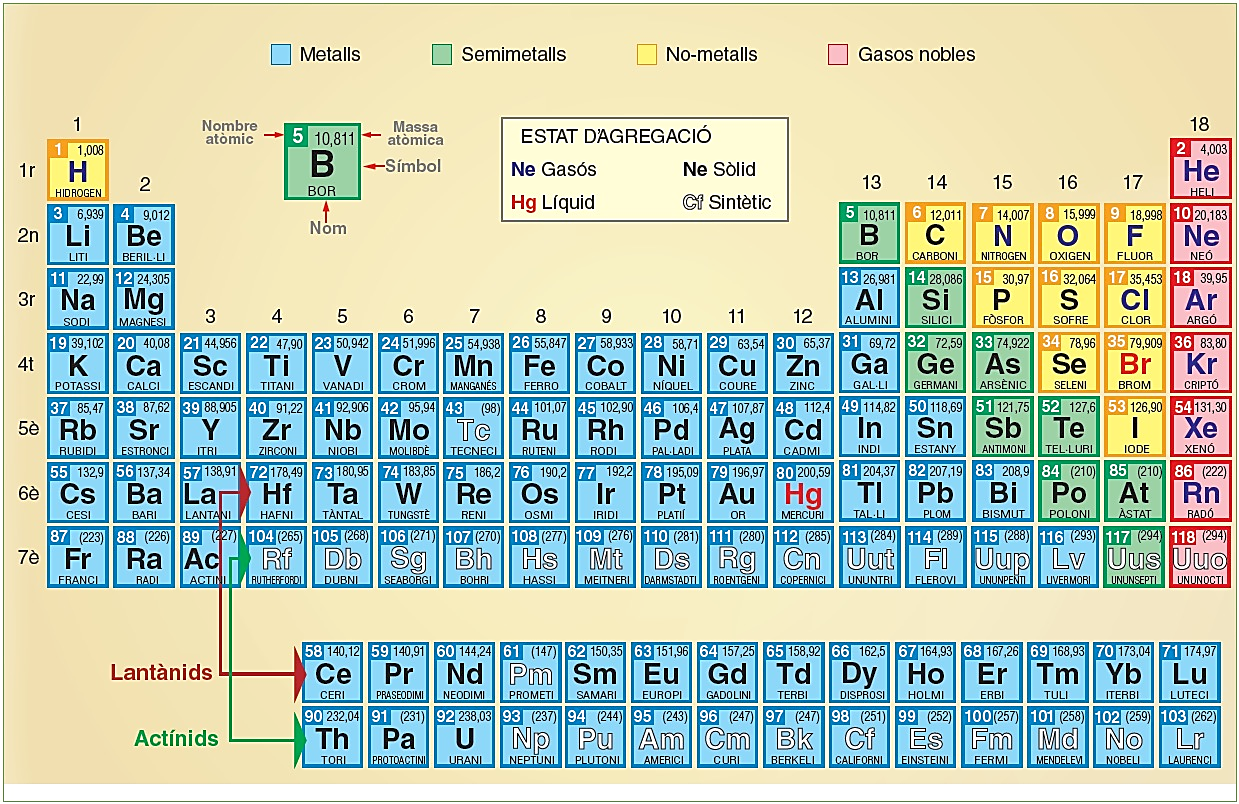 https://www.youtube.com/watch?v=dHsoWiKf2wU
CONFIGURACIÓ ELECTRÒNICA
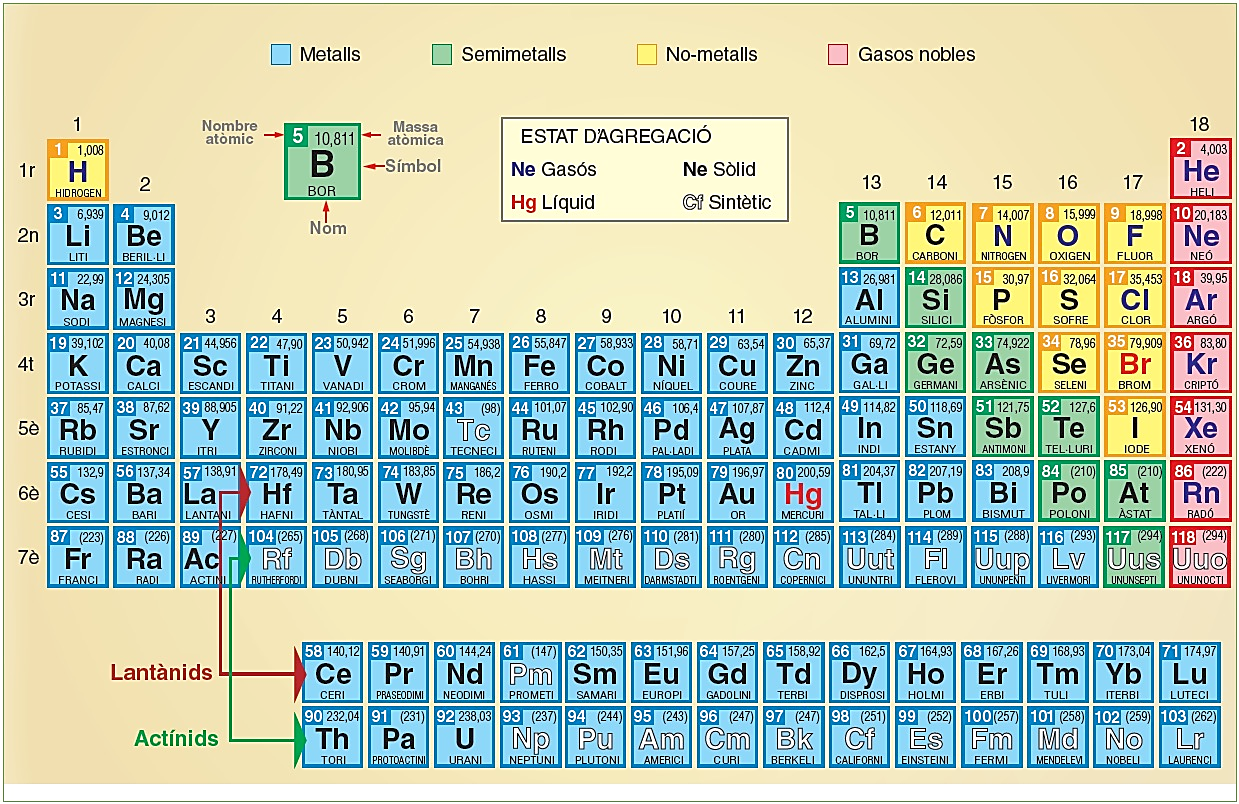 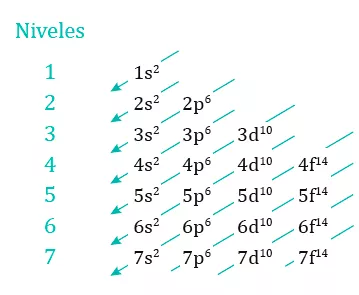 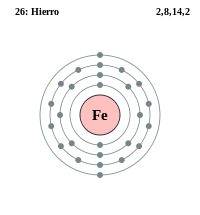 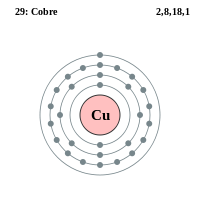 EL JOC DE LA TAULA PERIÒDICA
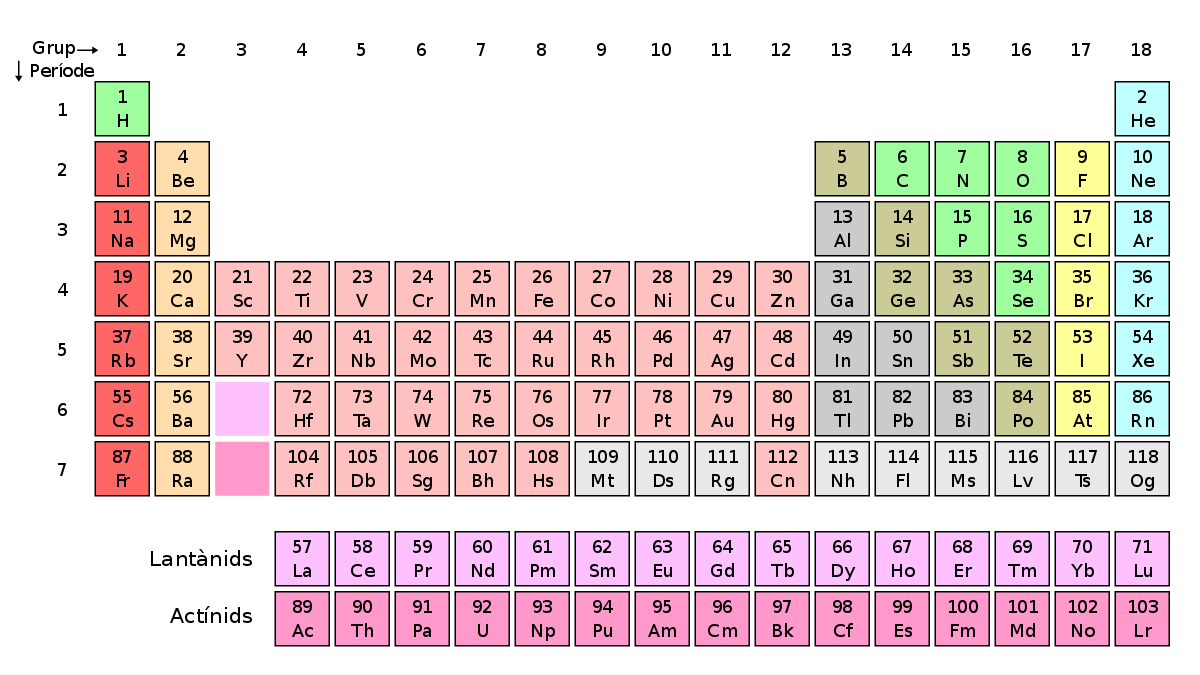 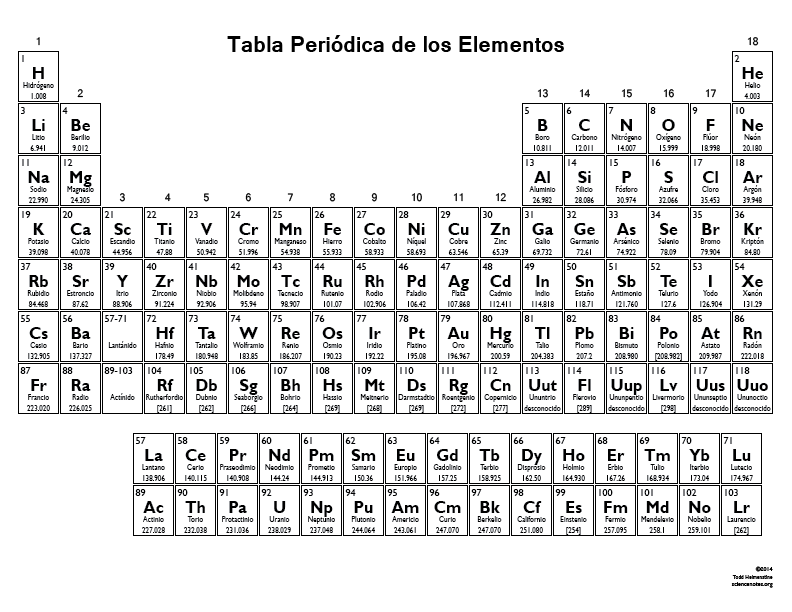 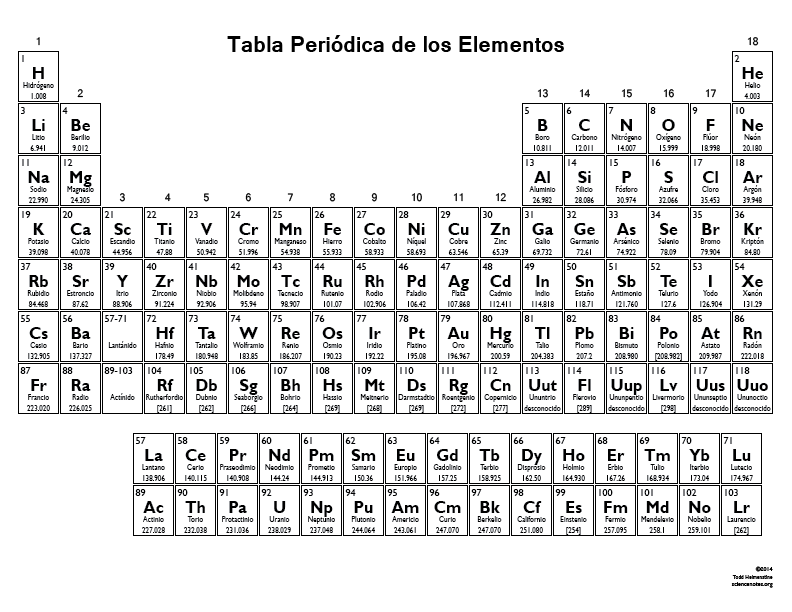 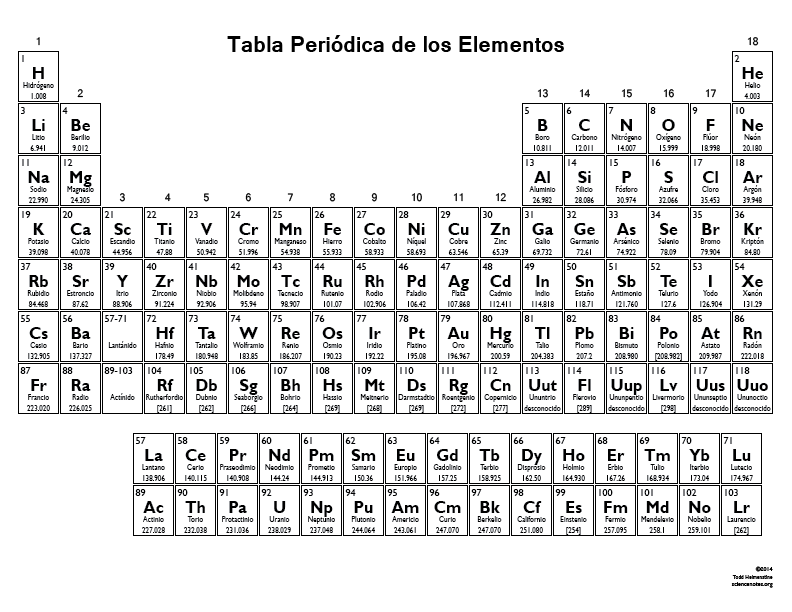 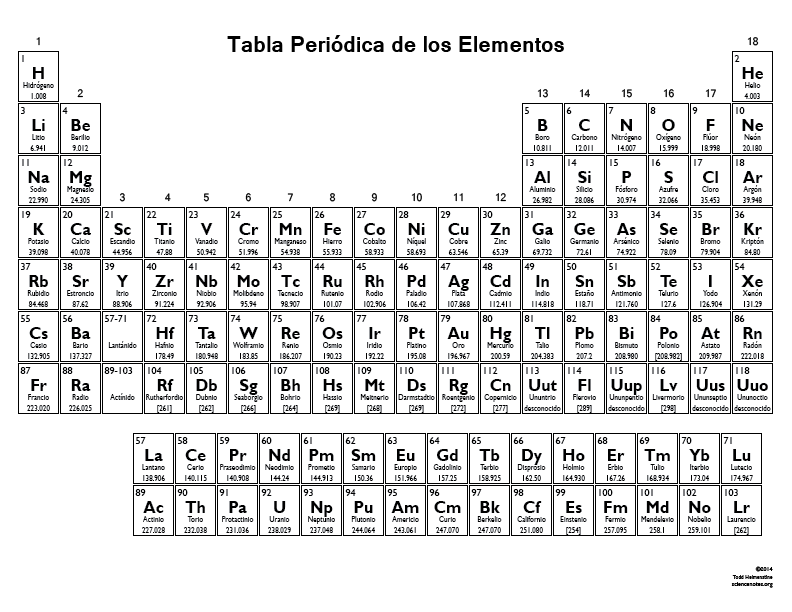 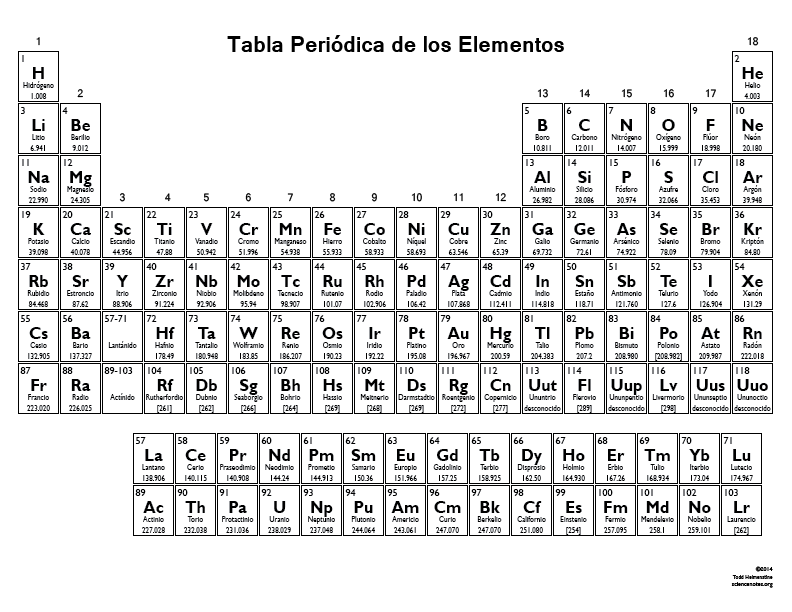 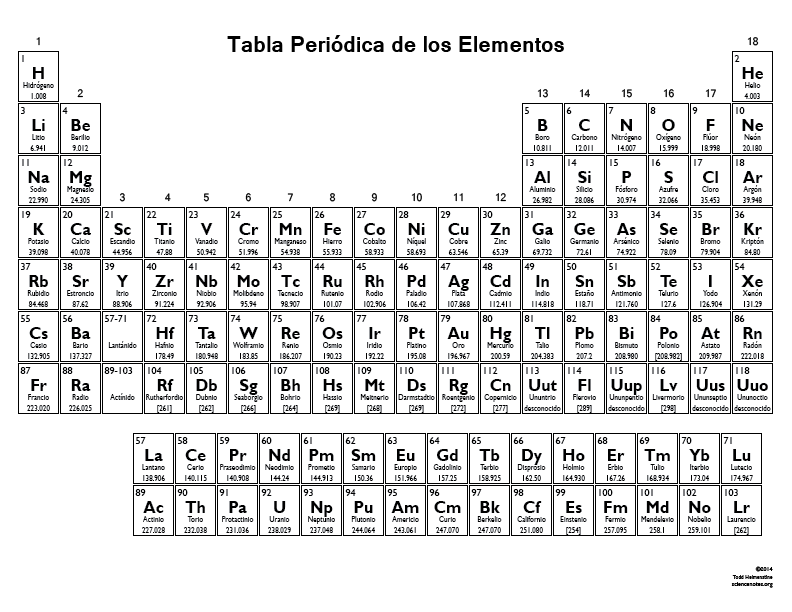 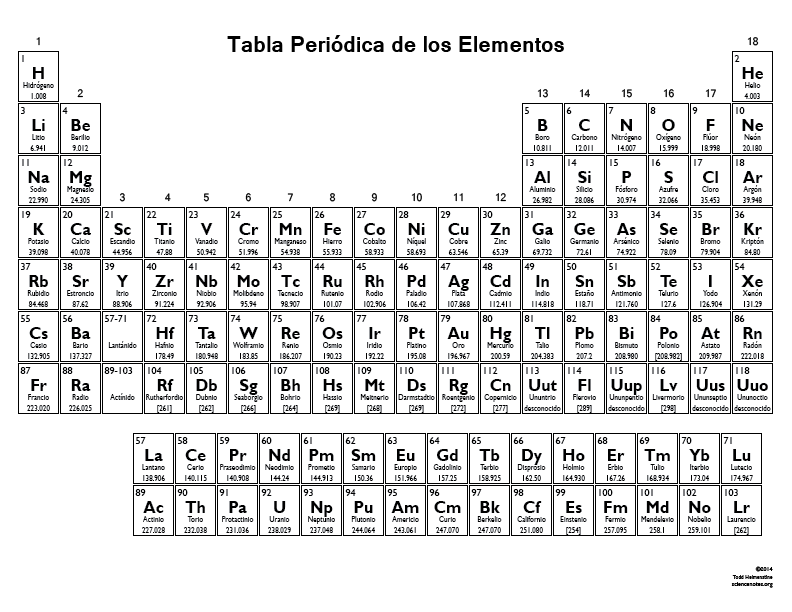 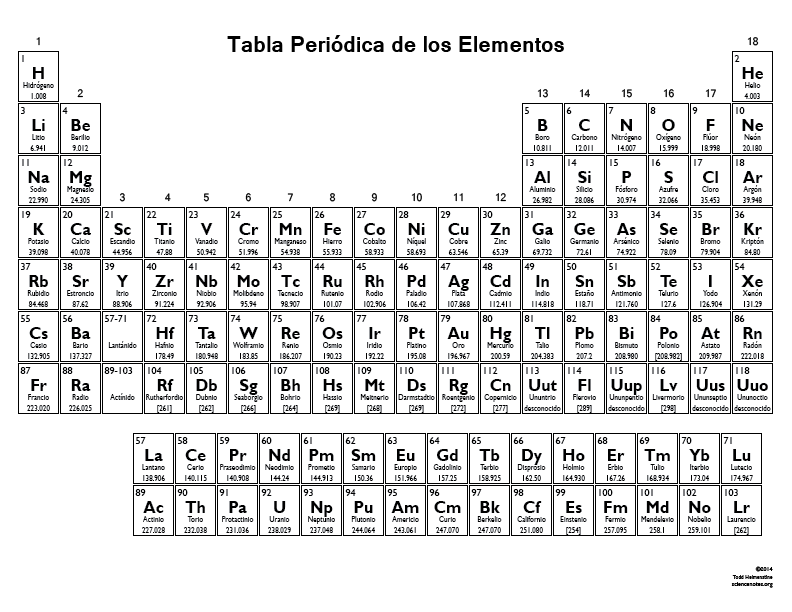 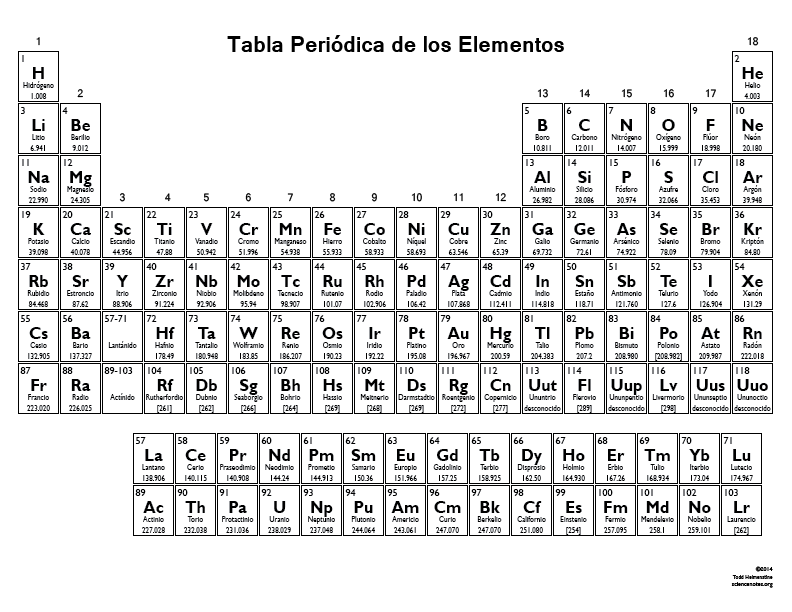 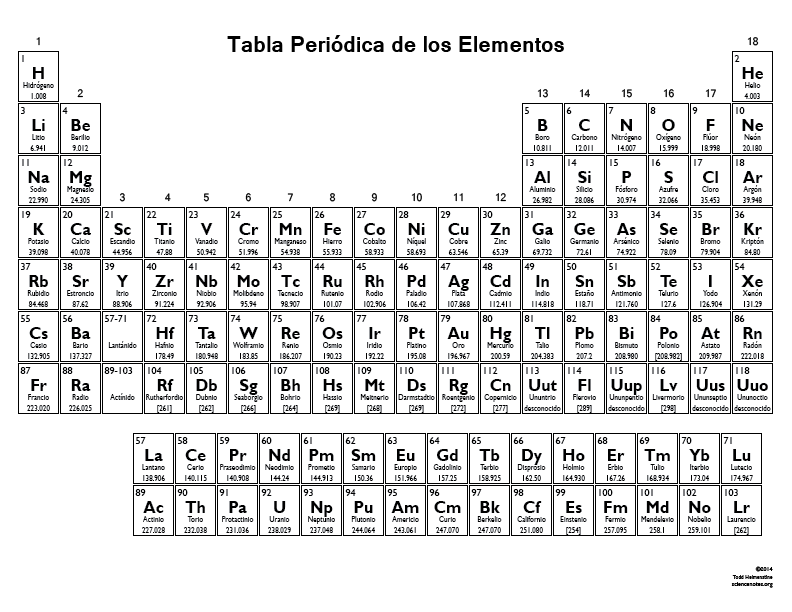 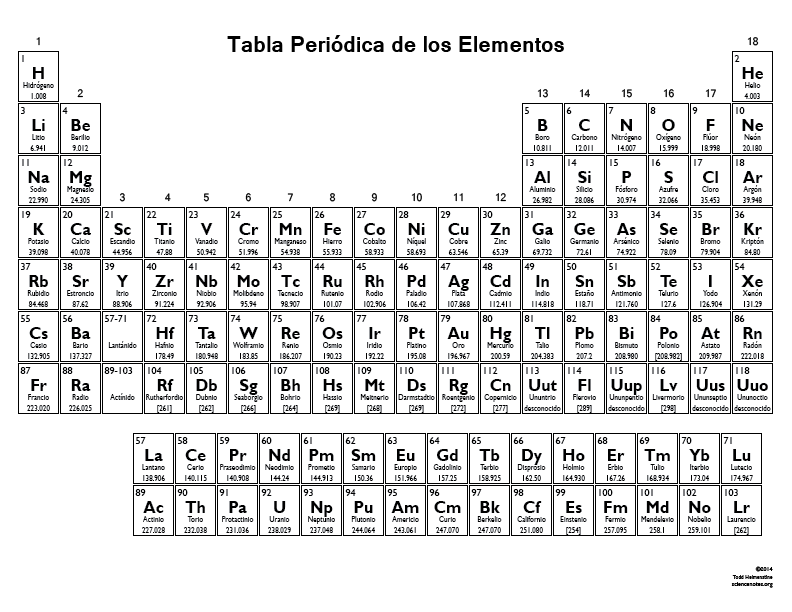 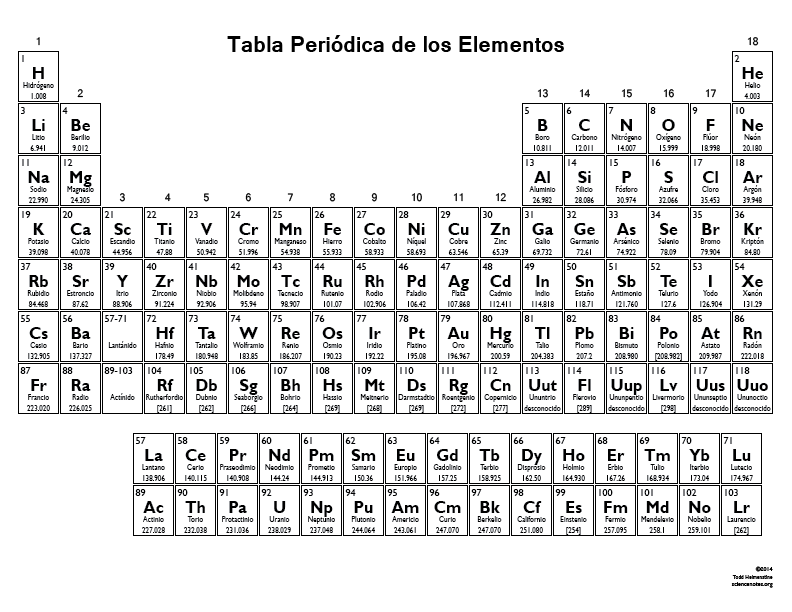 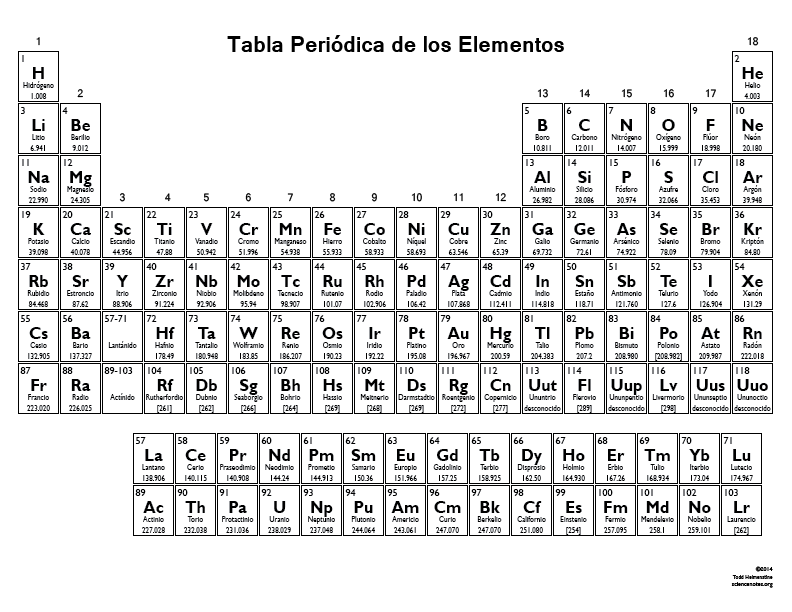 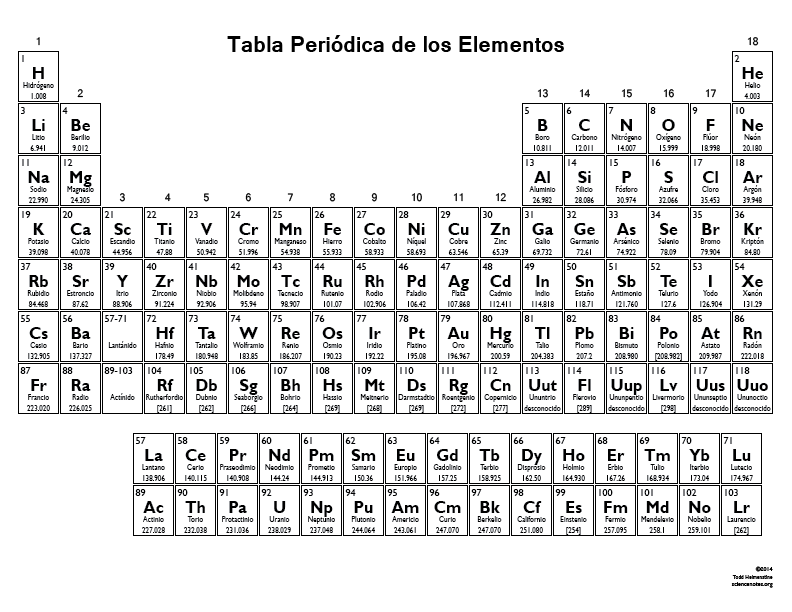 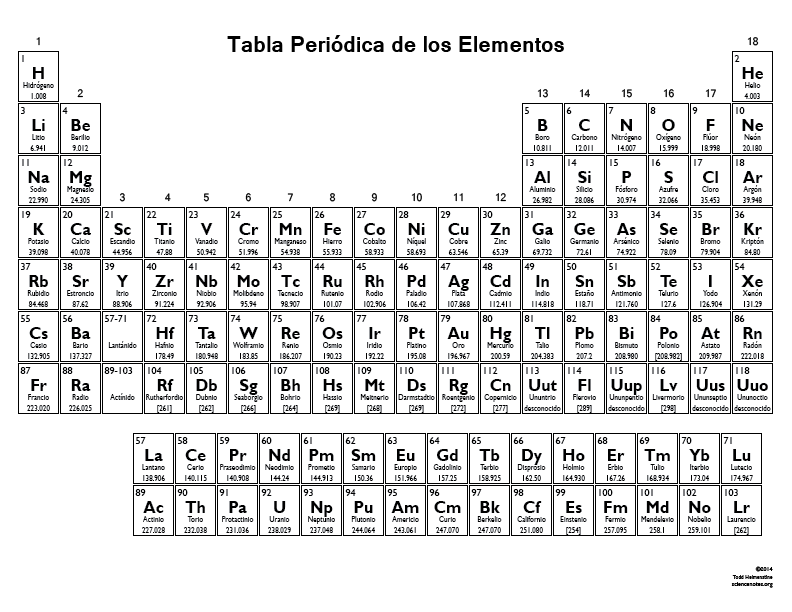 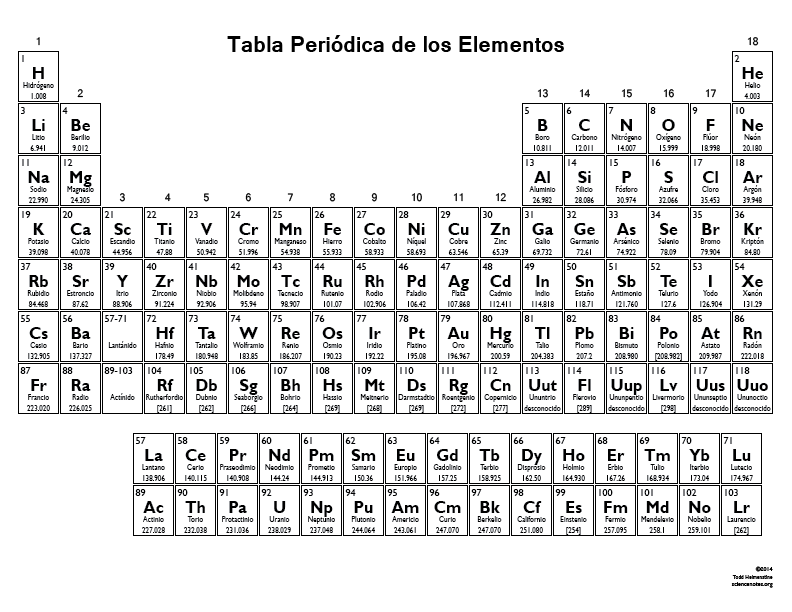 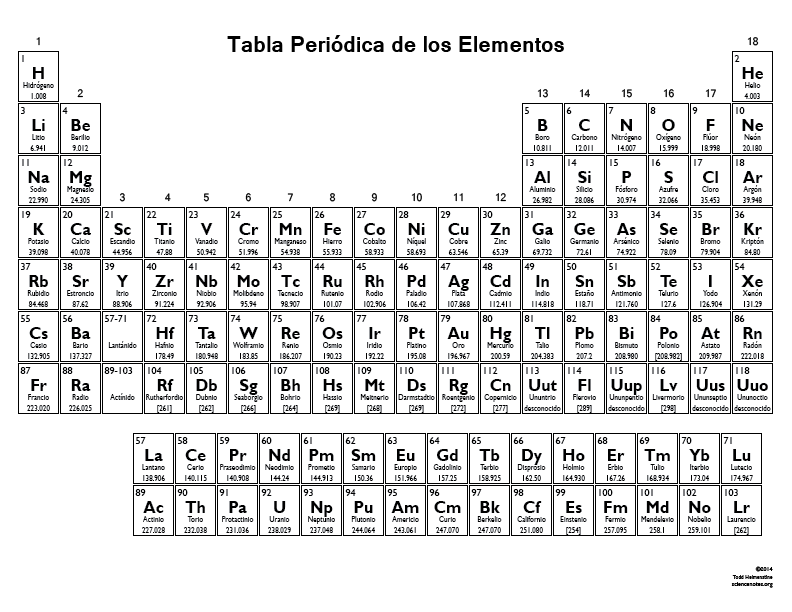 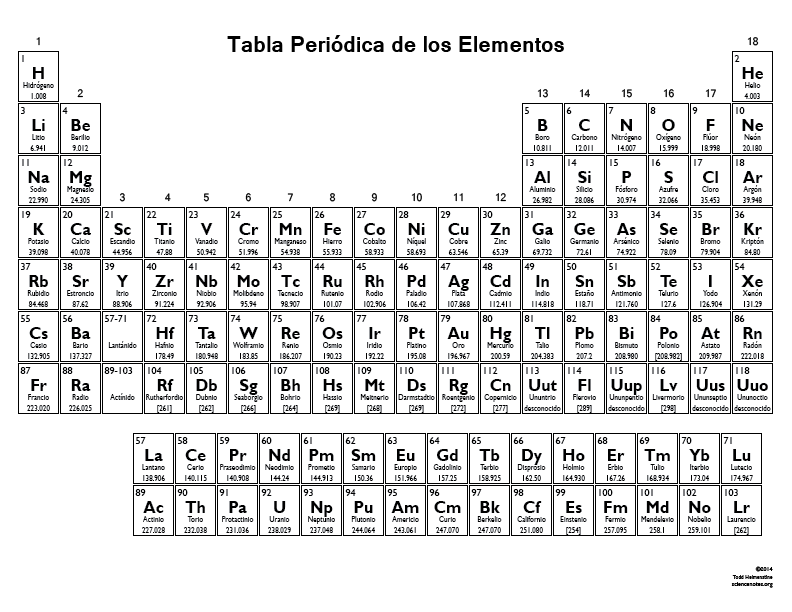 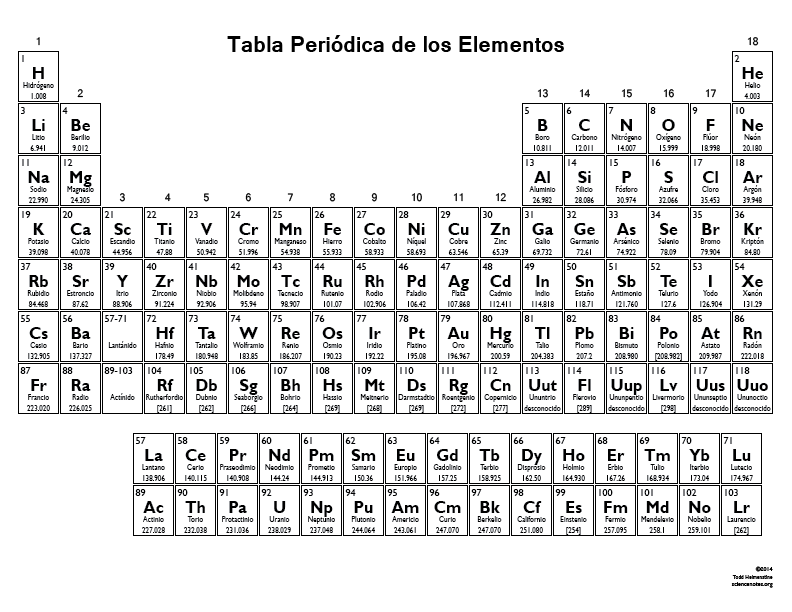 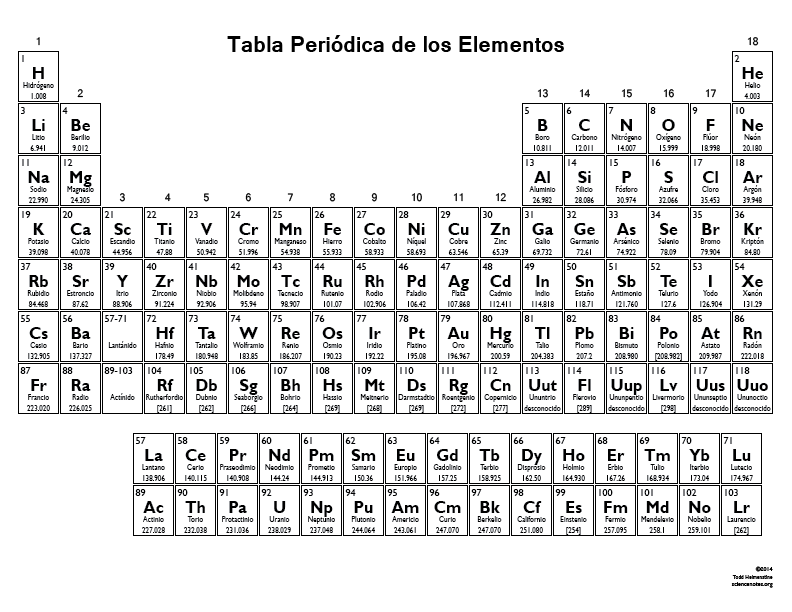 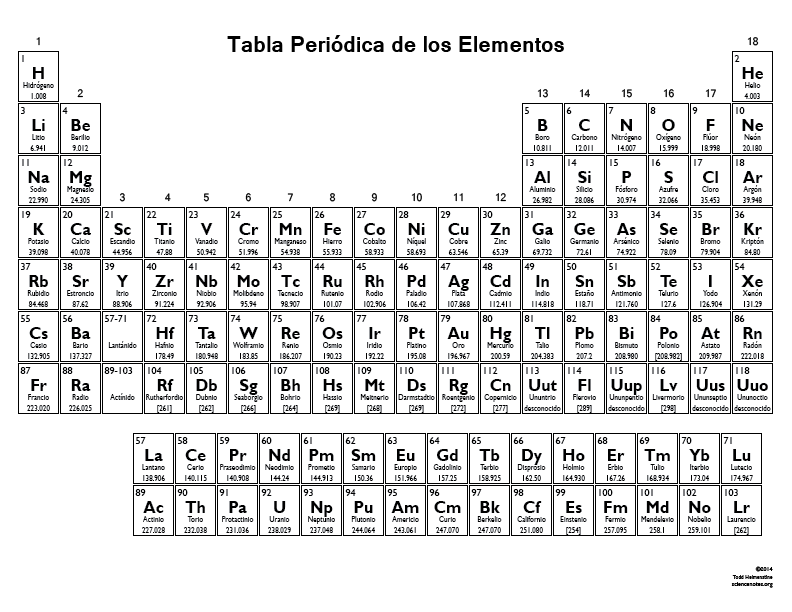 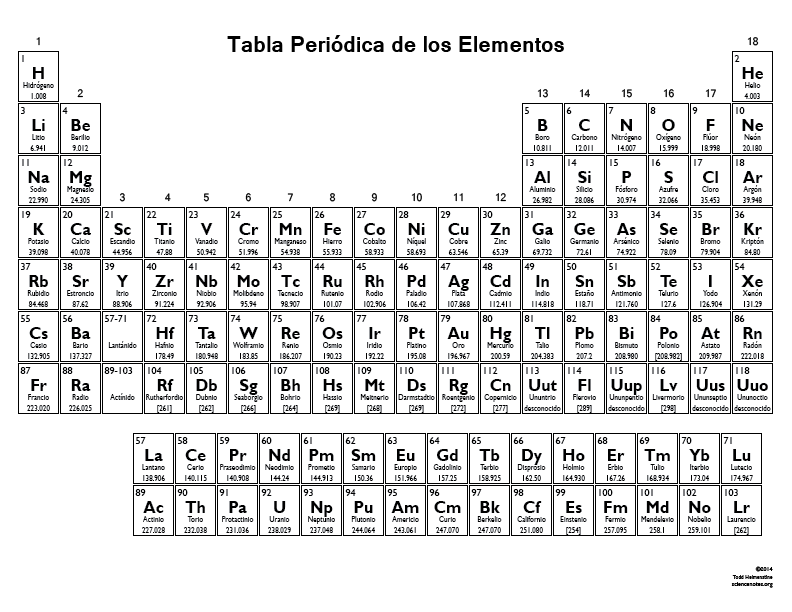 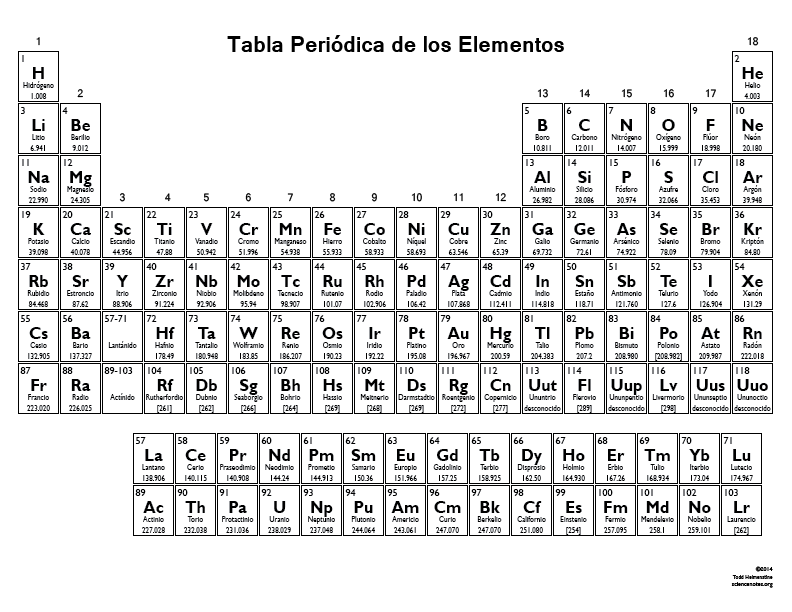 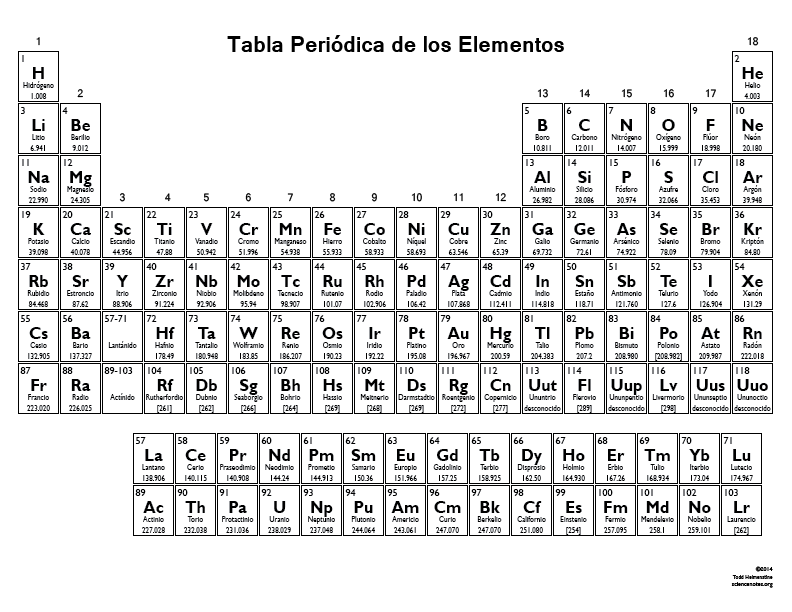 HISTÒRIA DE LA TAULA PERIÒDICA
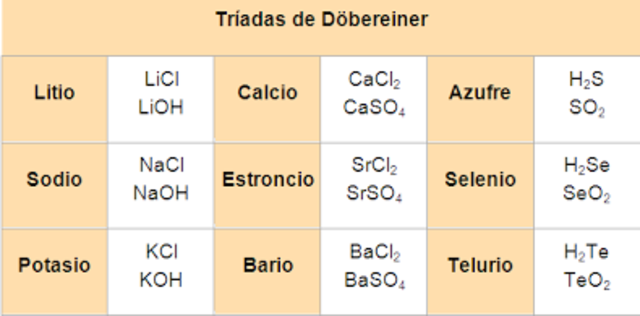 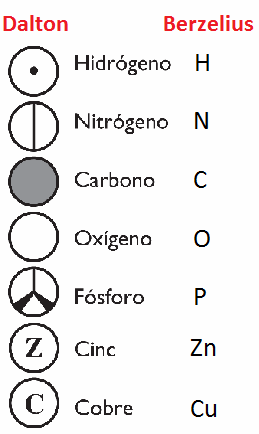 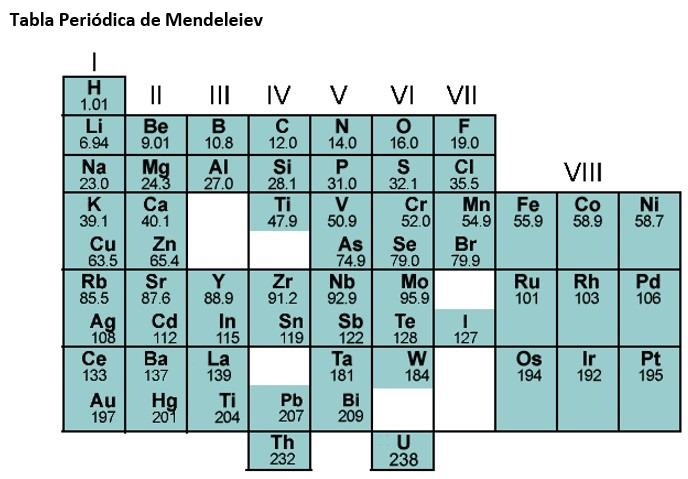 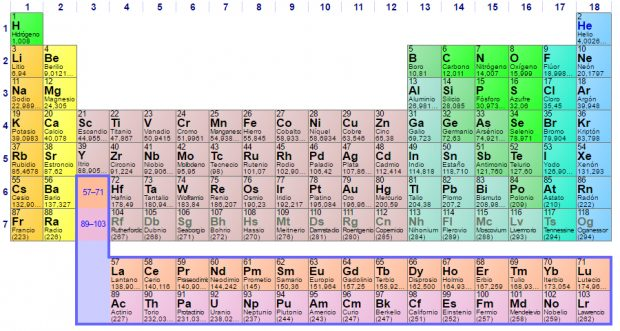 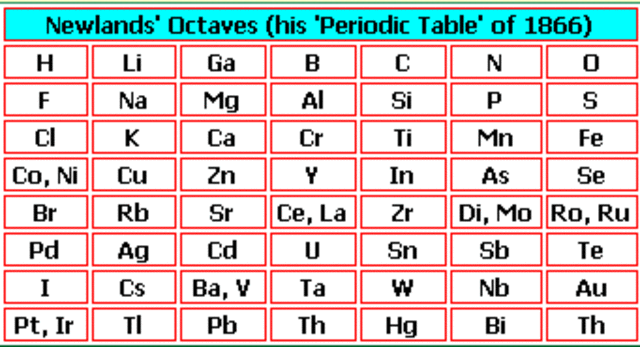 https://www.youtube.com/watch?v=kqkeX2KdvVg
ELS ELEMENTS QUÍMICS DE LA NATURA
ON TENIM MÉS METALLS?
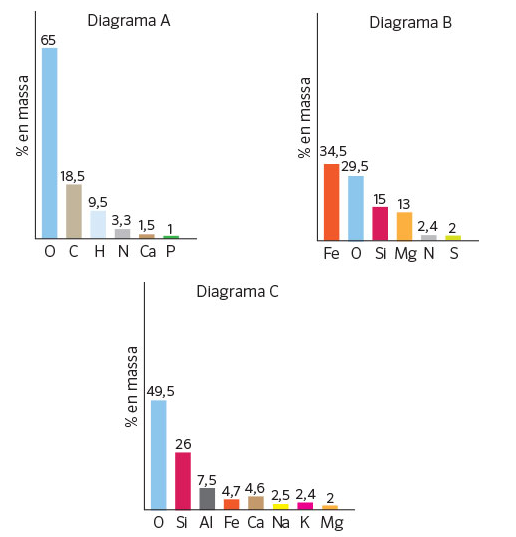 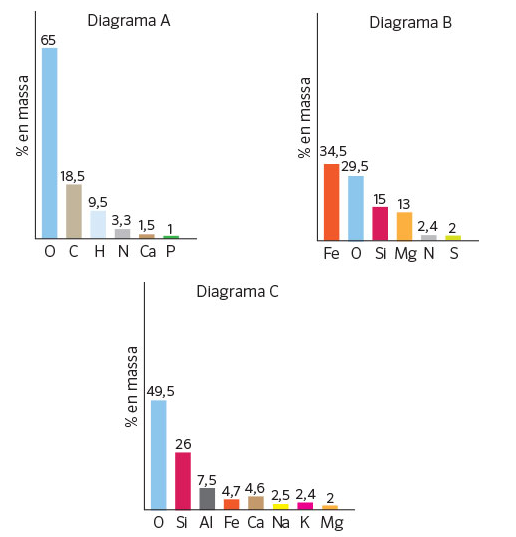 ÈSSER HUMÀ
ESCORÇA TERRESTRE
NUCLI TERRESTRE
ELS ELEMENTS QUÍMICS DE LA NATURA
Els elements químics que formen part dels éssers vius s’anomenen bioelements. Segons la proporció en què es troben, es classifiquen en:
Bioelements primaris. Són els més abundants i constitueixen el 95% dels éssers vius. Són el C, el H, el O, el N, el P i el S. 
Bioelements secundaris. Són menys abundants i constitueixen el 4,5% dels éssers vius. Són el Ca, el Na, el K, el Mg, el Cl, el Fe i el I. 
Oligoelements. Tot i ser els menys abundants, constitueixen el 0,1% dels éssers vius i són imprescindibles per al bon funcionament de l’organisme. Són el F, el Mn, el Si, el Cu, el Cr...
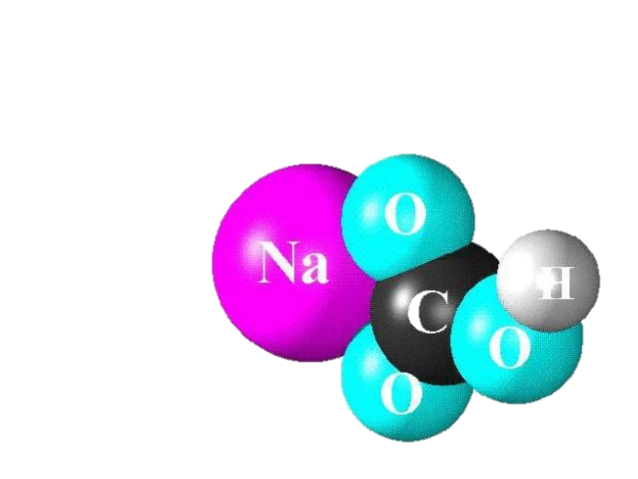 ELS ELEMENTS QUÍMICS DE LA NATURA
Carbono. Pan, leche, mantequilla, cereal, carne, arroz, frutas, verduras, legumbres y cereales.
Hidrógeno i Oxigeno. Carnes, pescados, frutas y verduras.
Nitrógeno. Carnes, lentejas y atún.
Azufre. Legumbres, col, cebolla, ajo, espárrago, puerro, pescado y yema de huevo.
Fósforo. Frutos secos, queso, soja, yema de huevo y pescado.
Magnesio. Cacao, soja, frutos secos, avena, maíz y algunas verduras.
Calcio. Productos lácteos, frutos secos, semillas de sésamo y verduras.
Sodio. Sal, frutas y verduras.
Potasio. Banana, tomate, verduras frescas, legumbres y frutos secos.
Cloro. Sal, algas, aceitunas y en el agua del grifo.
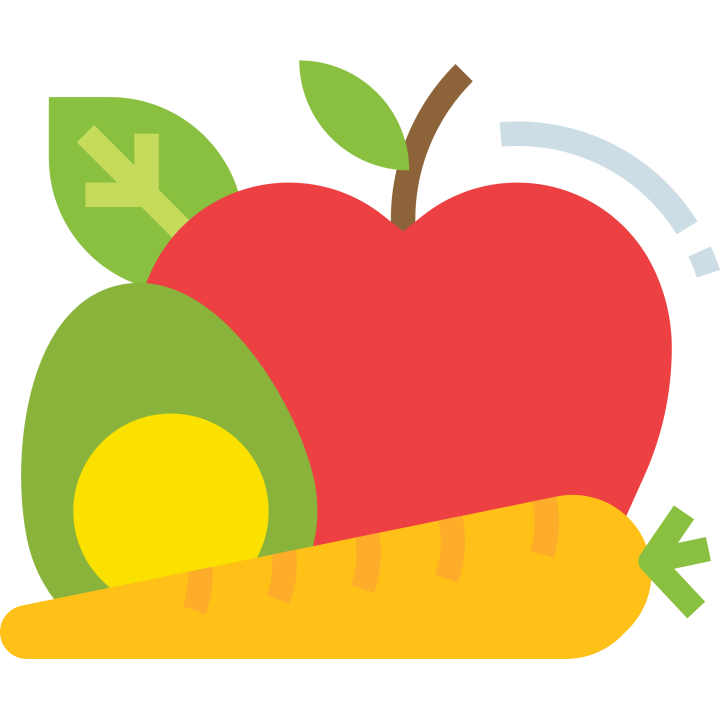 LA RADIOACTIVITAT
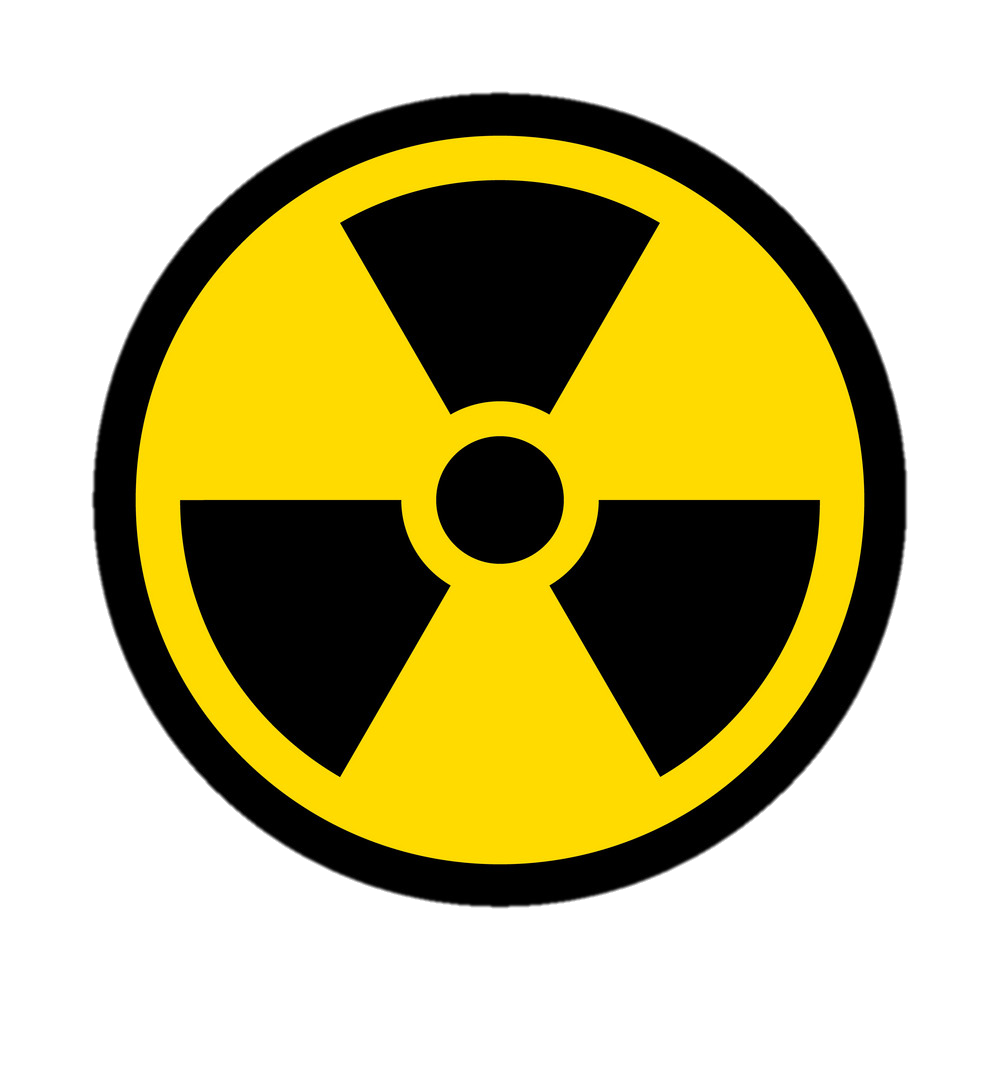 La radioactivitat és un procés natural i espontani per al qual els àtoms inestables d’un element emeten l’excés d’energia del seu nucli i, així, canvien a àtoms d’un element diferent o un estat d’energia menor del mateix element.
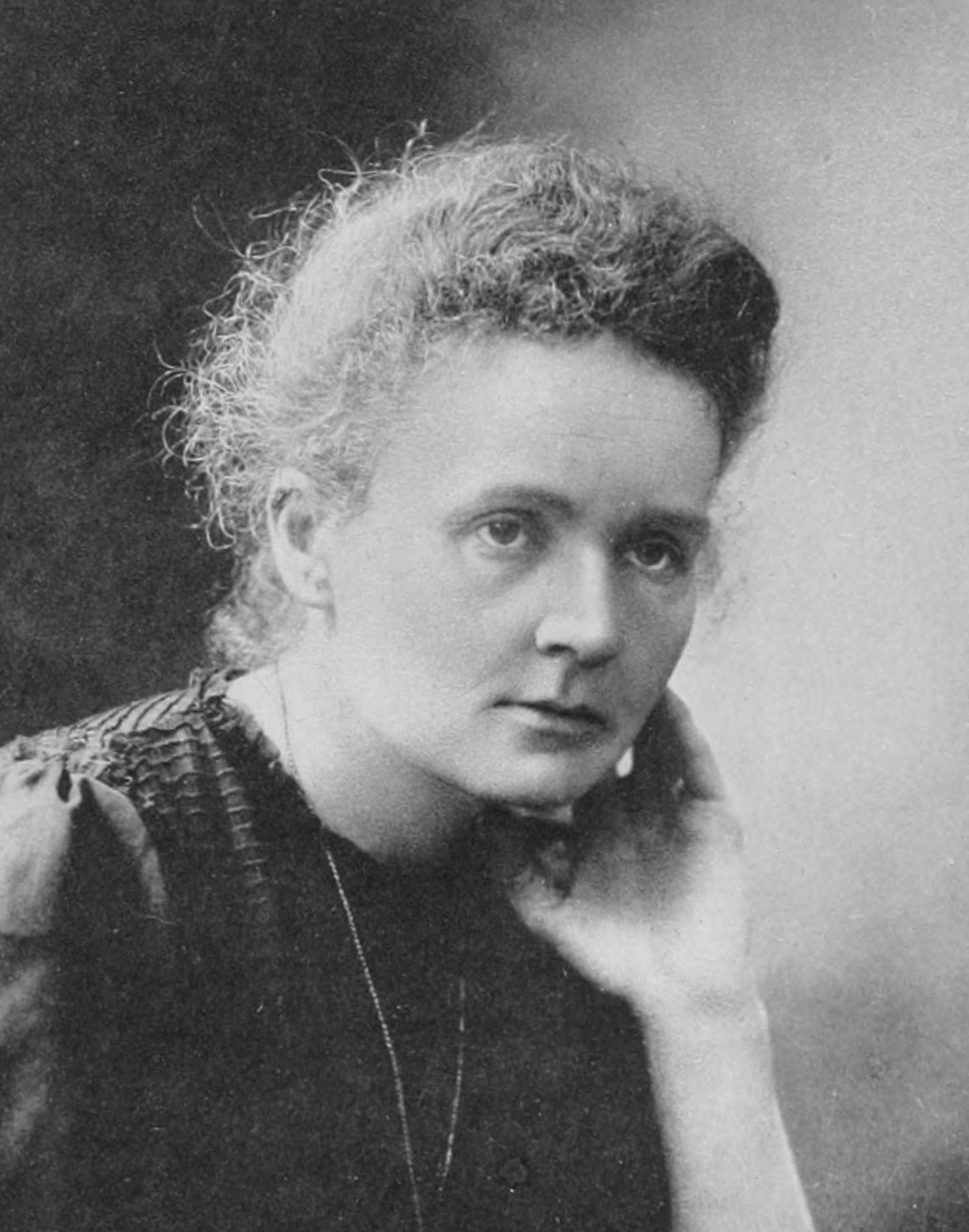 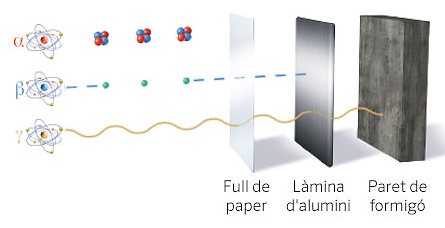 LA RADIOACTIVITAT
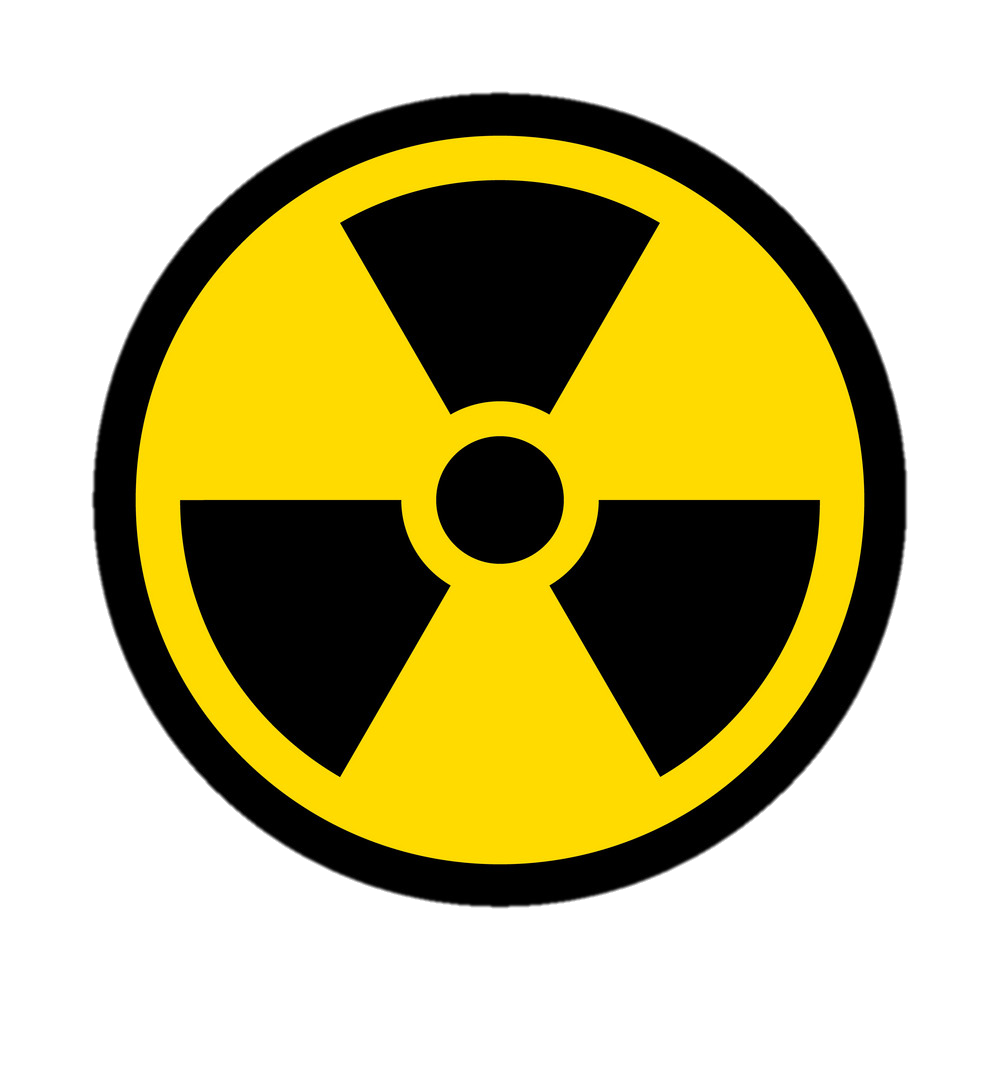 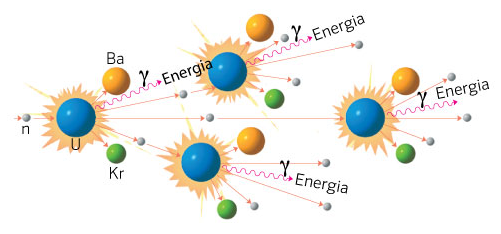 FISIÓ NUCLEAR
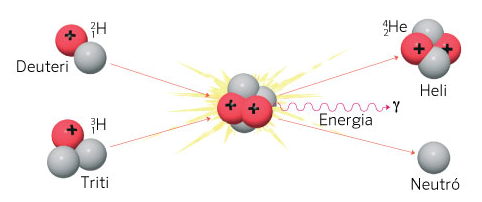 FUSIÓ NUCLEAR
APLICACIONS DE LA RADIOACTIVITAT
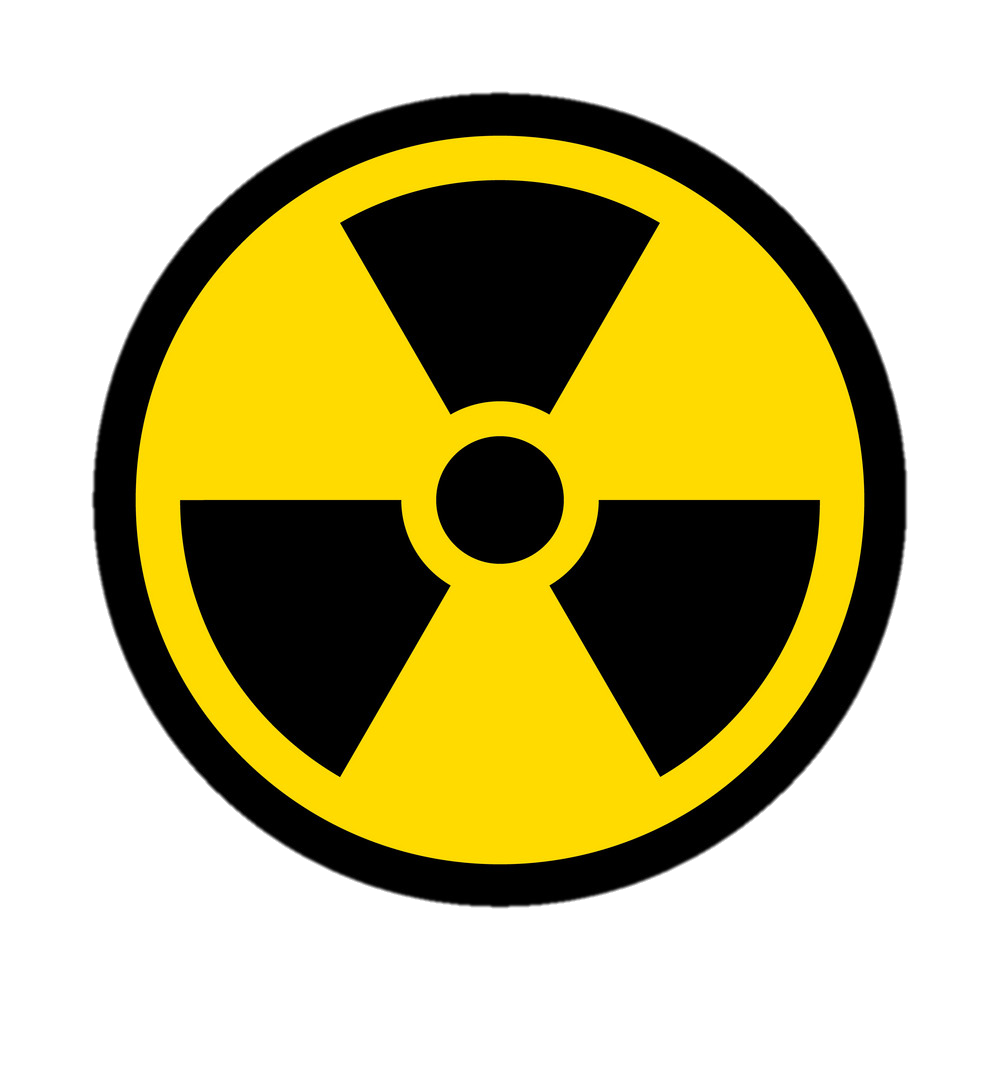 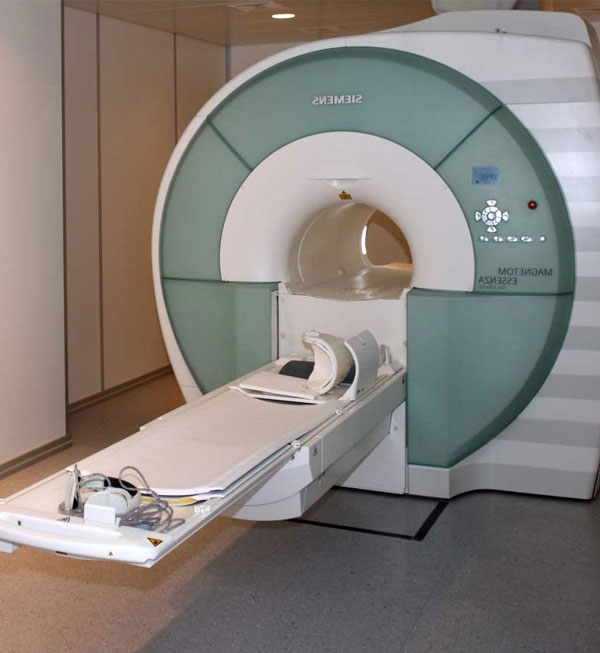 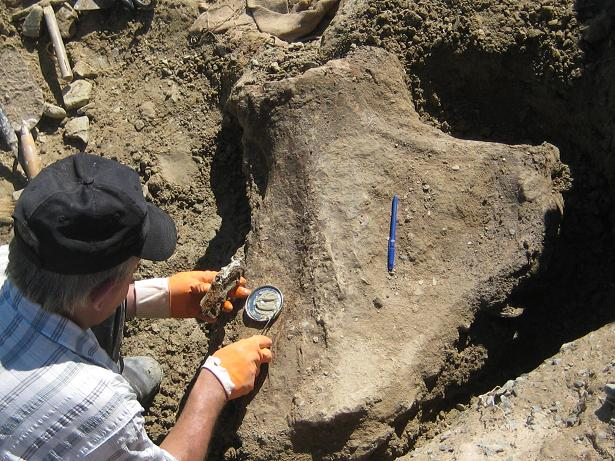 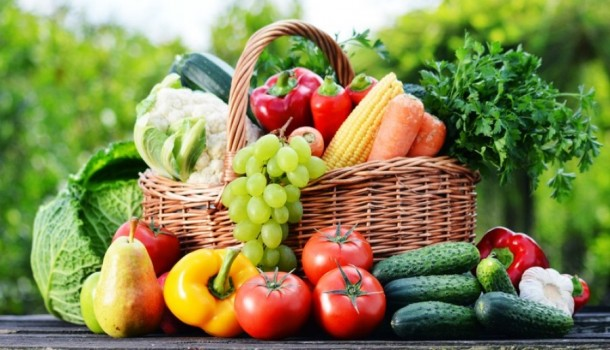 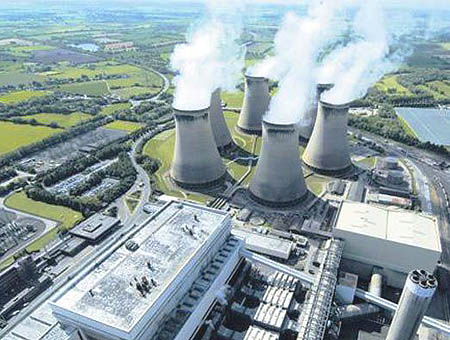 TERÀPIES DE TRACTAMENT MÈDIC
CONSERVACIÓ D’ALIMENTS
DATACIÓ DE RESTES
CENTRALS NUCLEARS
LES CENTRALS NUCLEARS
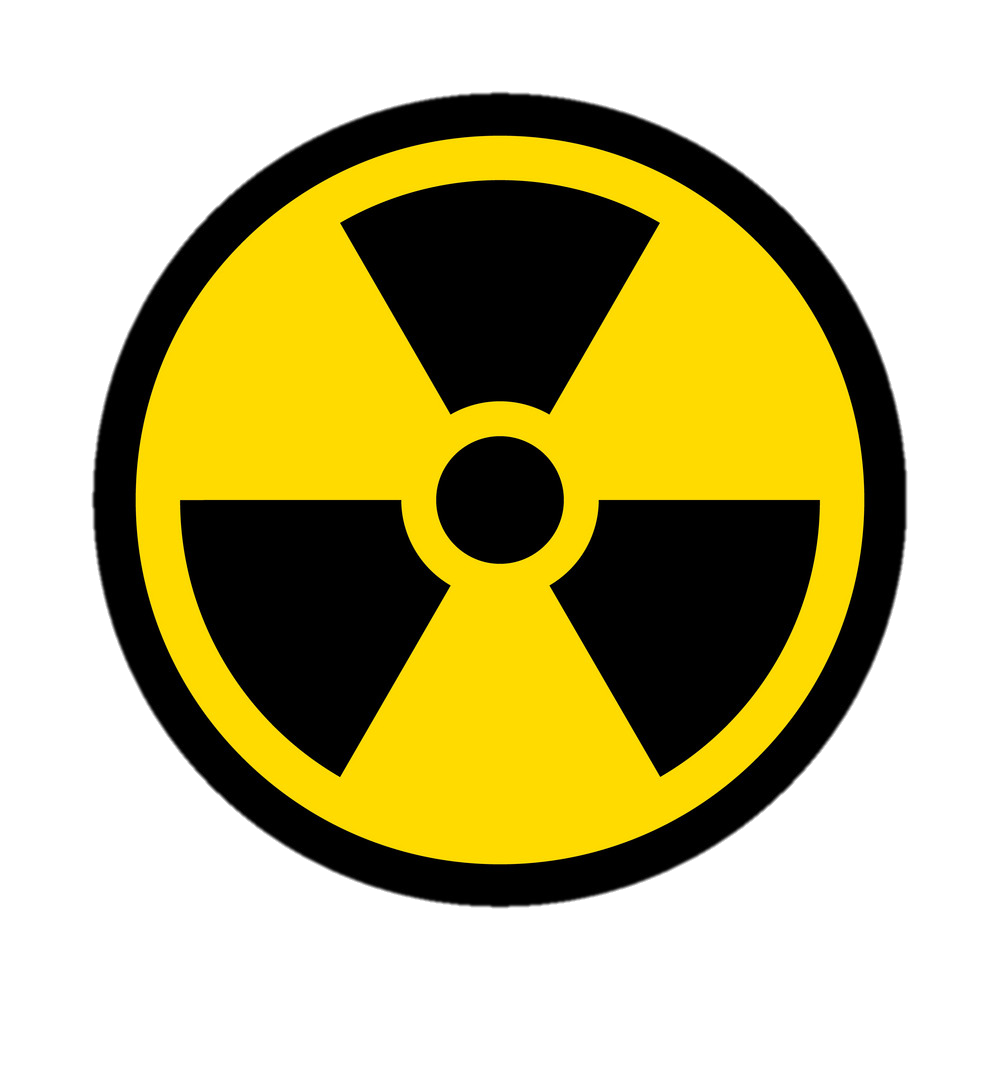 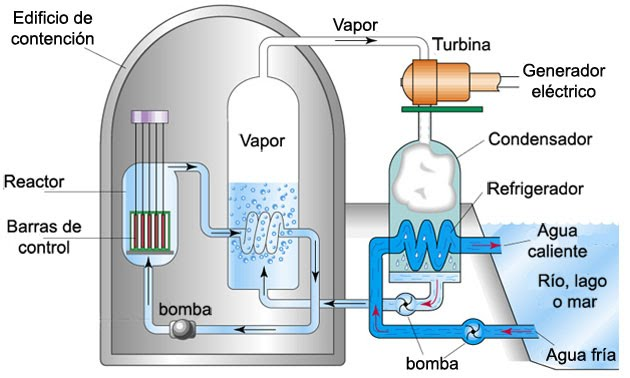 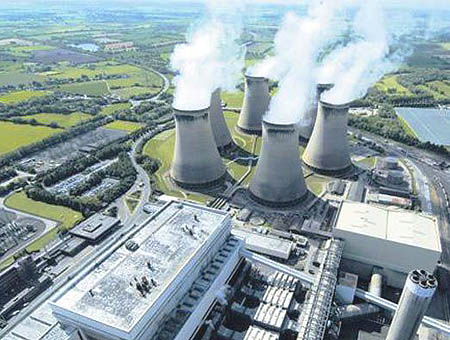 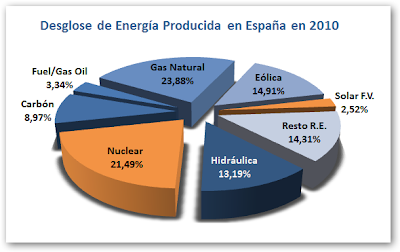 https://www.youtube.com/watch?v=rXWNueIeHQA
ELS RESIDUS RADIOACTIUS
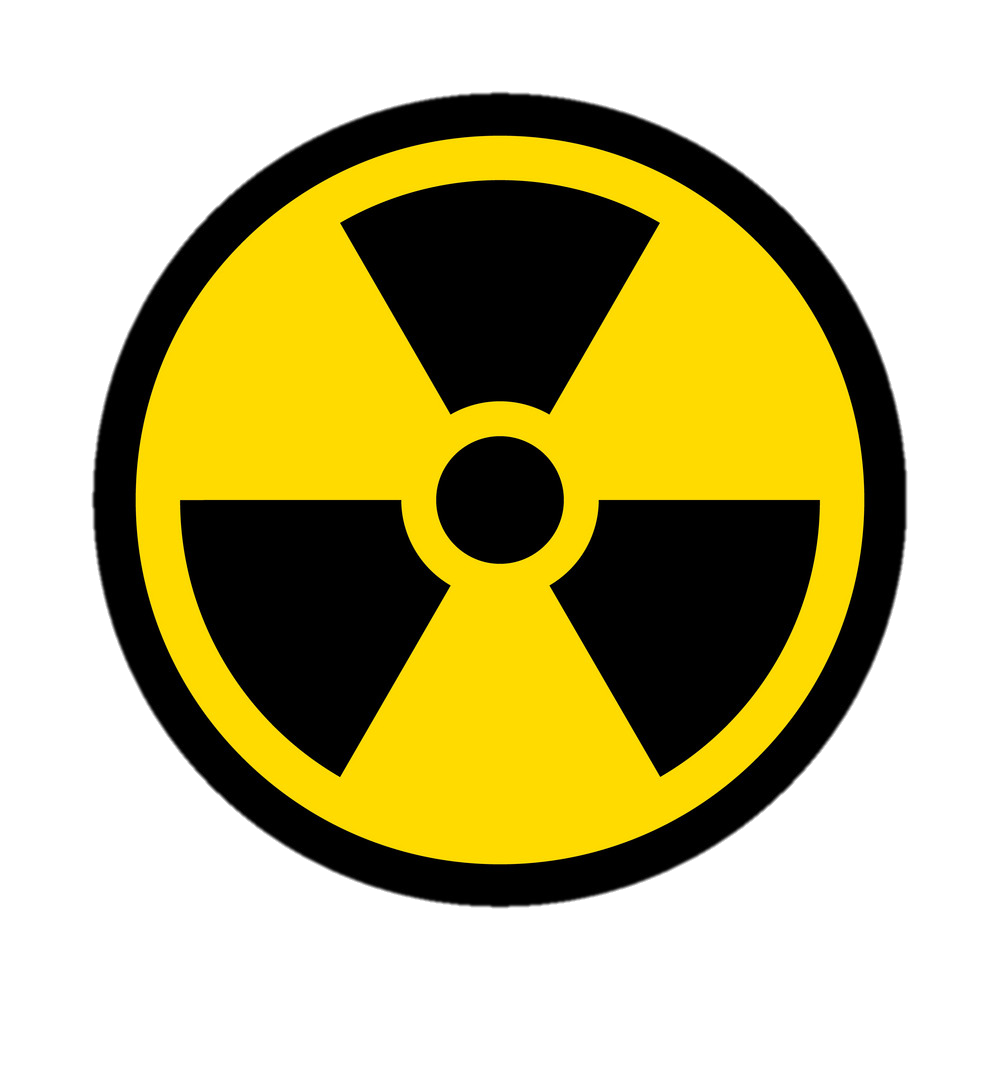 ELS RESIDUS RADIOACTIUS
Emeten radiacions molt perjudicials pels humans
Poden arribar a trigar més de mil anys
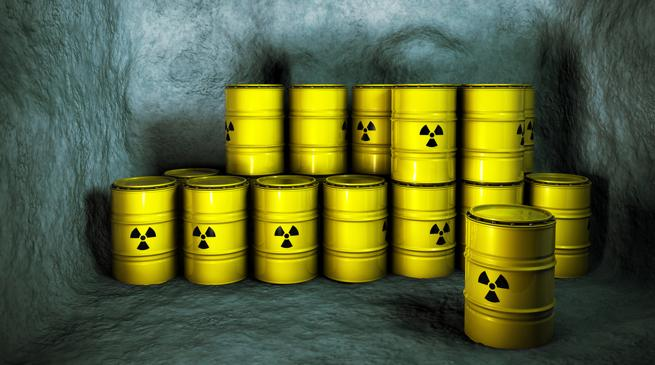 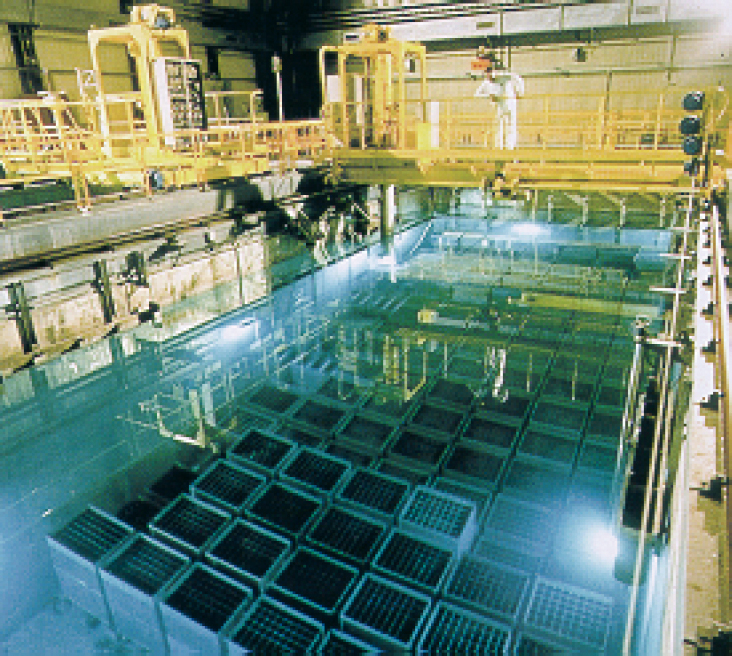 EL CAS DE CHERNOVIL
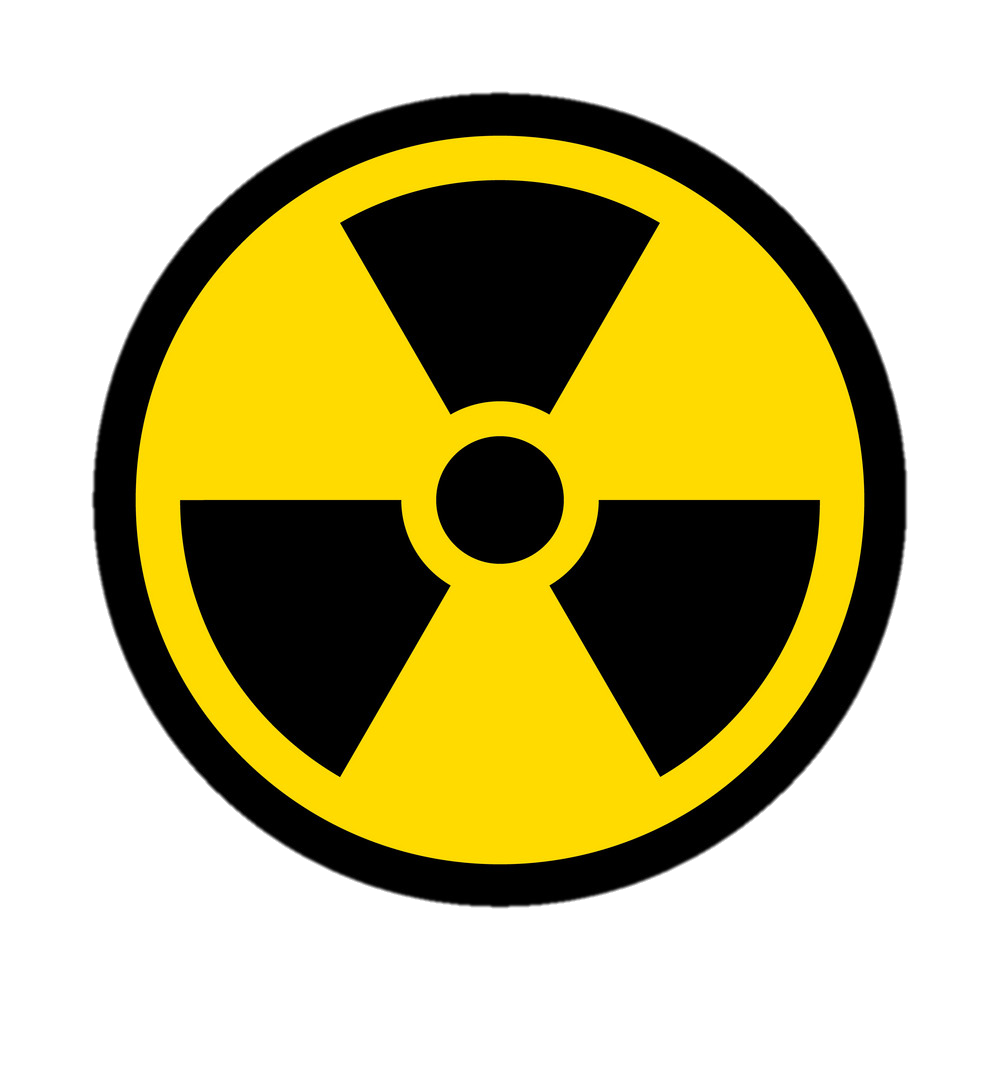 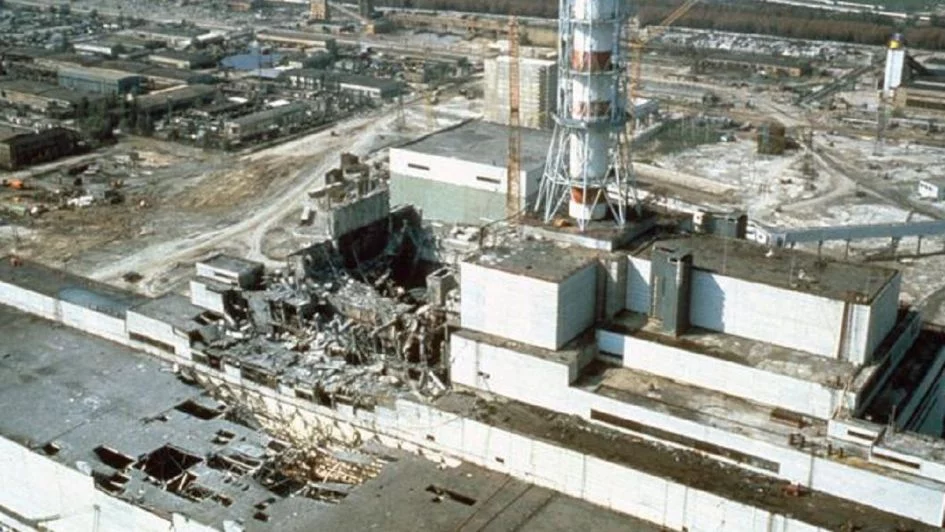 https://www.youtube.com/watch?v=_SfBmxP4ITc
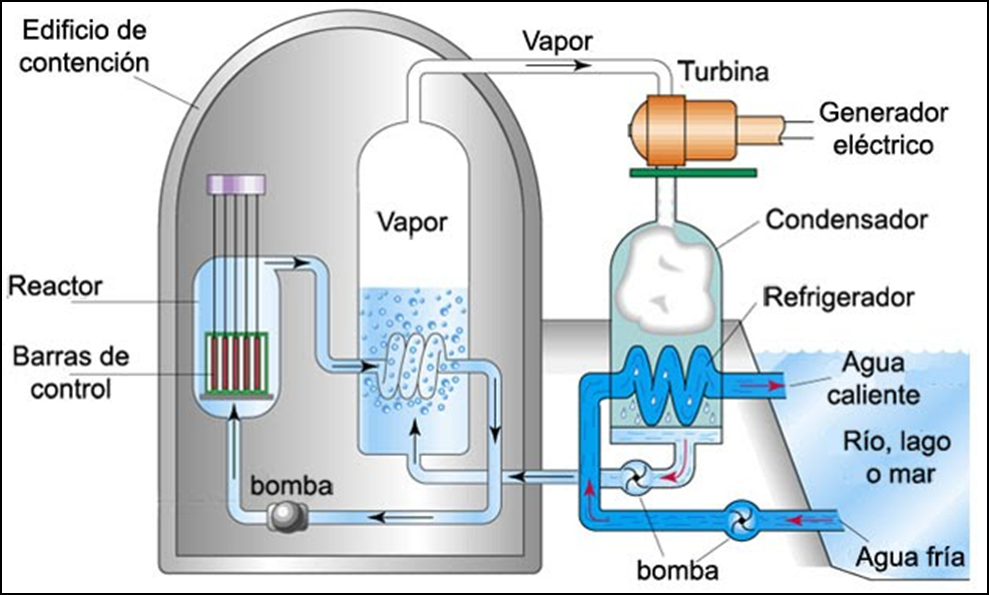